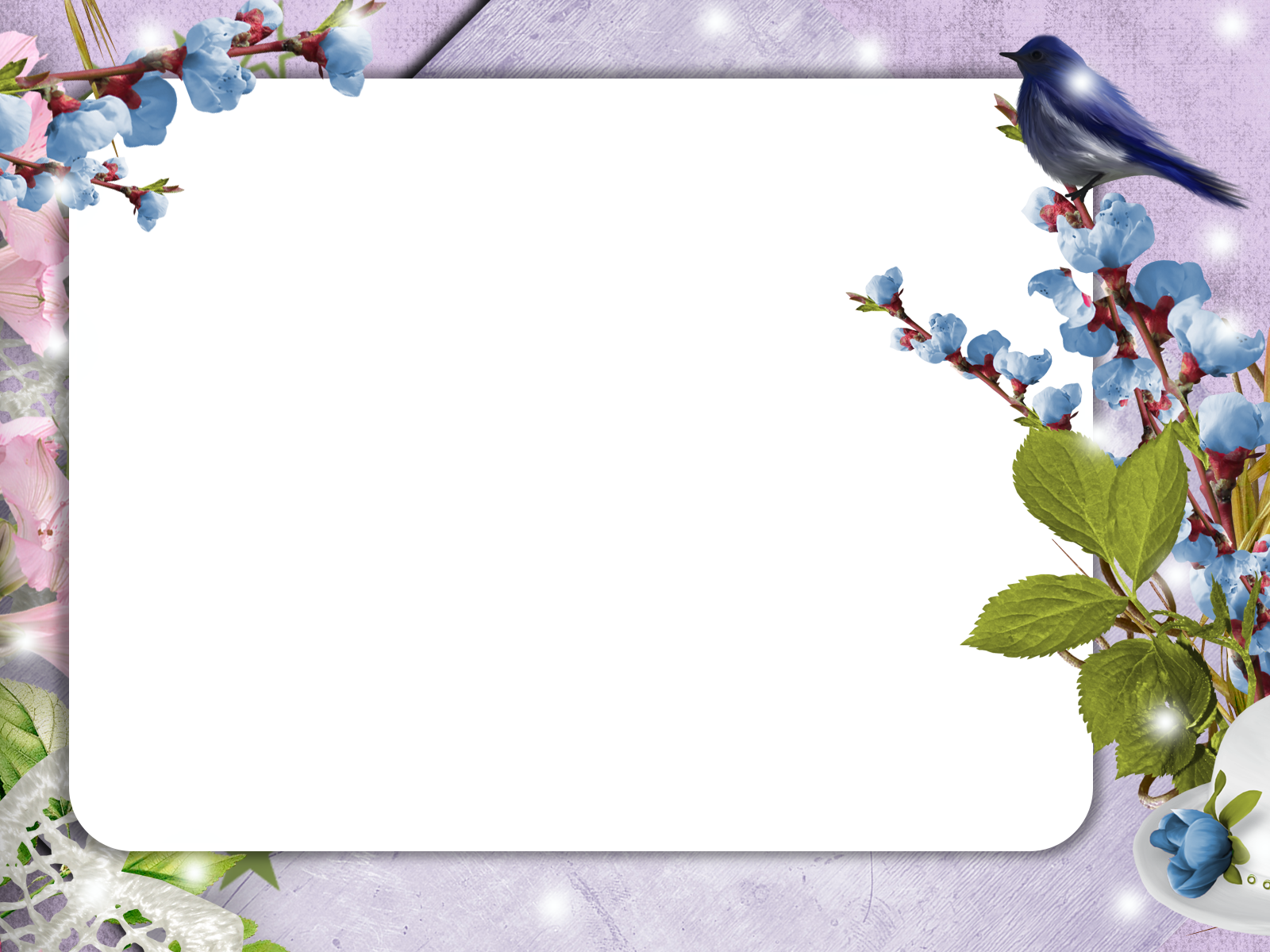 МБДОУ Платоновский детский сад Верхнеспасский филиал «Колосок»
Выполнила: Меркулова И.Е
Экологический проект 
«Птицы – наши друзья».
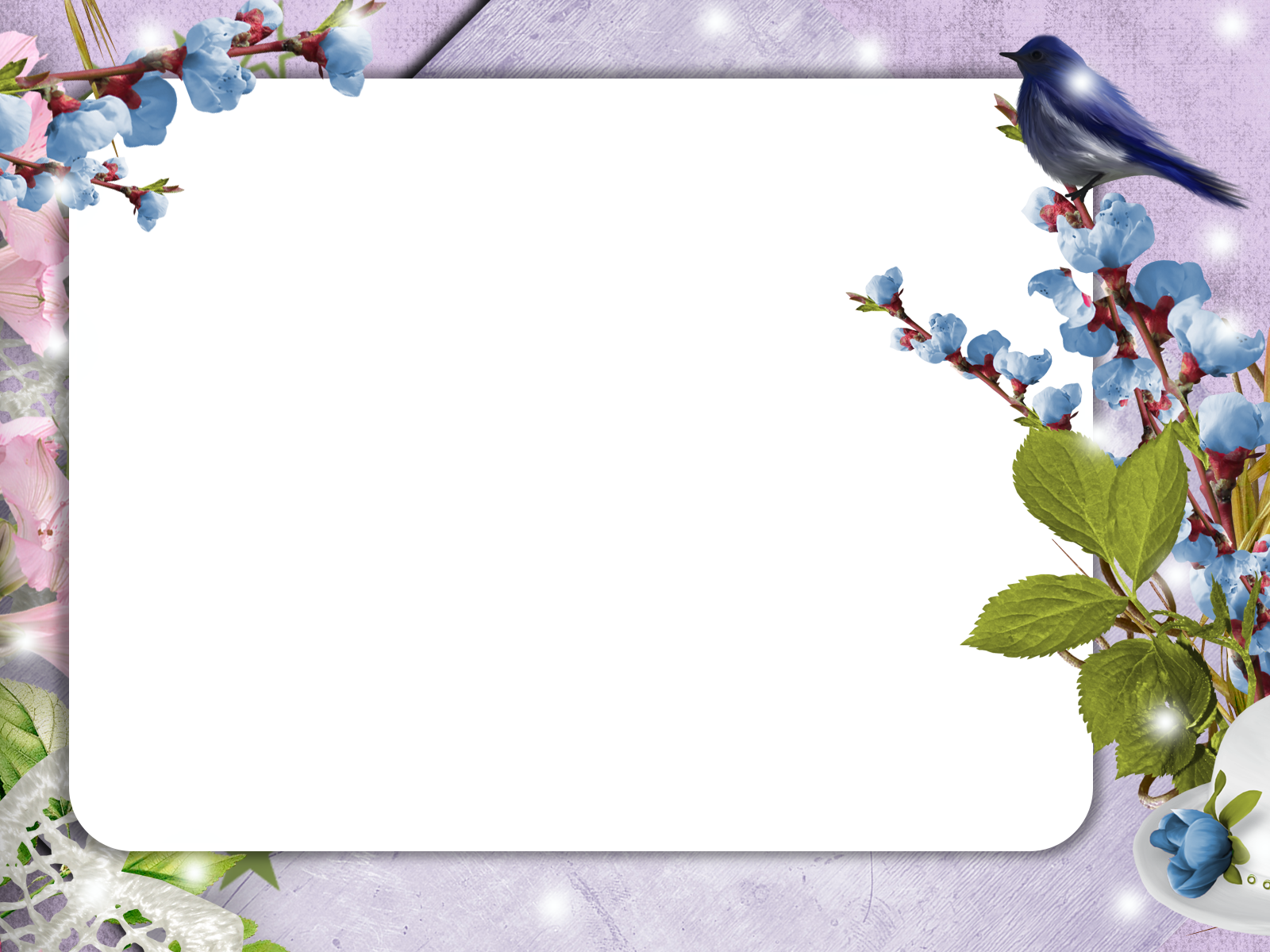 Вид проекта: долгосрочный.Участники: дети, воспитатели, родители старшей группы.Тип проекта: познавательно-исследовательский.Срок реализации: сентябрь 2020 –май 2021 .Актуальность проекта: В беседах с детьми проблема нехватки знаний об окружающем мире, в частности о мире птиц, об их жизнедеятельности, повадках, привычках является актуальной. Не все дети знают о зимующих и перелетных птицах, какую пользу они приносят, как строят гнезда. Таким образом, у детей возникает множество вопросов. Дети интересуются: почему одни птицы остаются зимовать, а другие улетают на юг; как помочь зимующим птицам пережить холодную зиму в городе. Нравственный аспект проблемы актуален с раннего возраста ребенка. Взаимодействие маленького человека с природой происходит с юных лет. Именно в этом возрасте закладывается любовь ко всему живому, бережное отношение к «братьям нашим меньшим». Формируя гуманное отношение к природе, необходимо, чтобы ребенок понял: человек и природа взаимосвязаны, поэтому забота о природе есть забота, о человеке, о его будущем. То, что наносит вред природе, наносит вред и самому человеку.
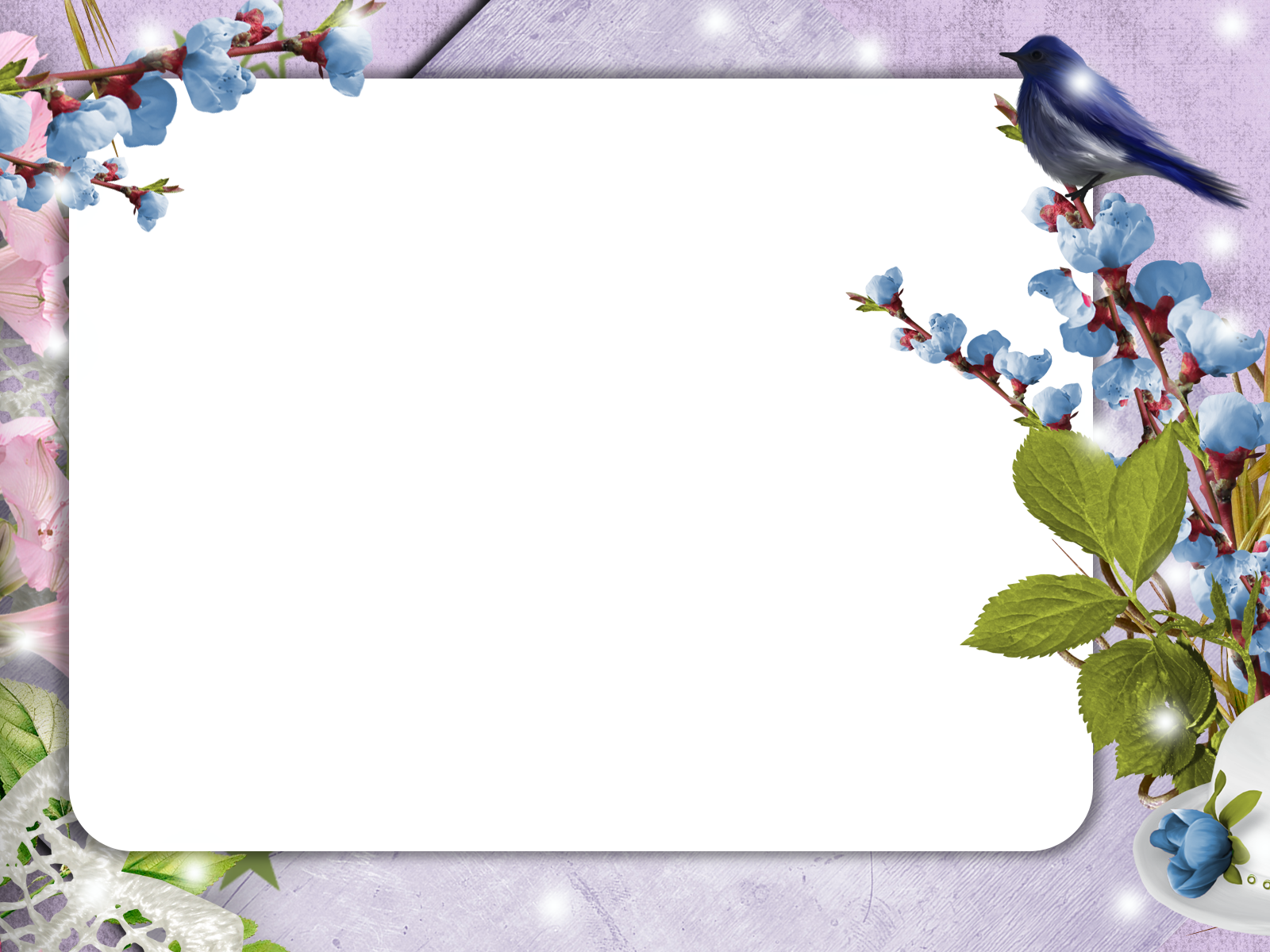 Цель:  расширение и обогащение знаний о птицах (зимующие и перелетные).
Задачи проекта: 
• закрепить знания детей о зимующих и перелетных птицах, о роли человека в жизни птиц;
 • пополнить развивающую среду по теме проекта; 
• воспитывать желание помогать птицам в трудное для них время; 
• развивать элементарные представления о птицах (летают, клюют, вьют гнезда, выводят птенцов);
 • формировать умения: наблюдать, сравнивать, анализировать и отражать результаты наблюдений в разных видах творческой деятельности (театральной, игровой, музыкальной, художественной, продуктивной); 
• расширять словарный запас детей за счет существительных (грач, скворец, ласточка, соловей, скворечник, прилагательных (перелетные, птичьи, глаголов (возвращаться, откладывать, вылупляться, защищать, заботиться);
 • формировать желание беречь и заботится о братьях наших меньших;
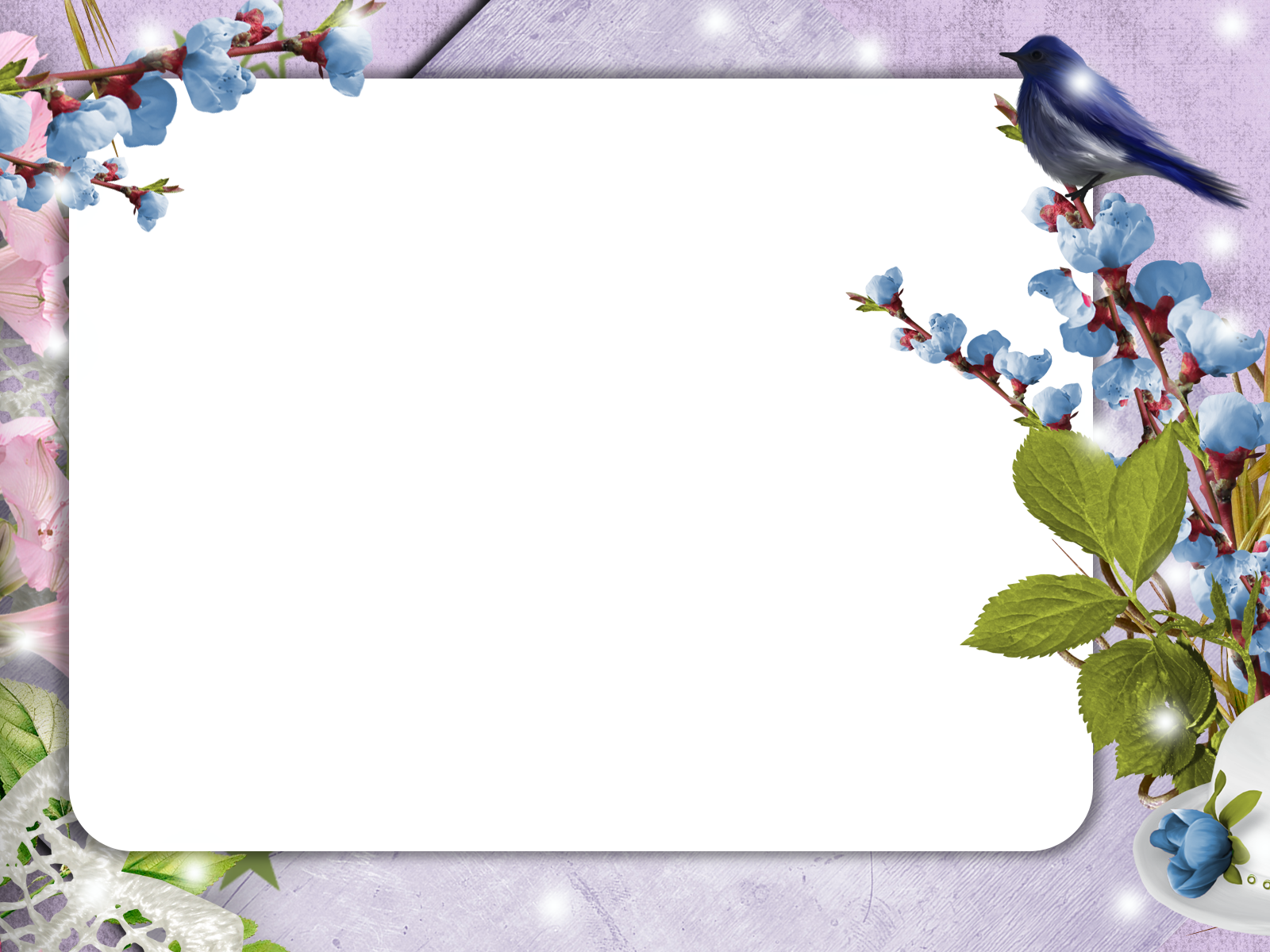 Условия реализации проекта:
заинтересованность педагогов ДОУ, детей, родителей воспитанников.
регулярность, системность организации работы
создание материально-технических условий, использование электронных ресурсов и мультимедийного оборудования.
Предполагаемые результаты:
У детей проявится ярко выраженный интерес к объектам природы- птицам;
Ребята будут бережно относиться  к природе, будут стремиться к правильному поведению по отношению к живым объектам природы.
Дети овладеют навыками экологически безопасного поведения в природе. 
У ребят сформируется стремление к исследованию объектов природы-(птиц), они научатся делать выводы, устанавливать причинно-следственные связи.
 Ребята узнают значение птиц в жизни человека, в жизни природы.
 Ребята  узнают много интересного из жизни птиц   ( домашние, лесные, птицы разных континентов).
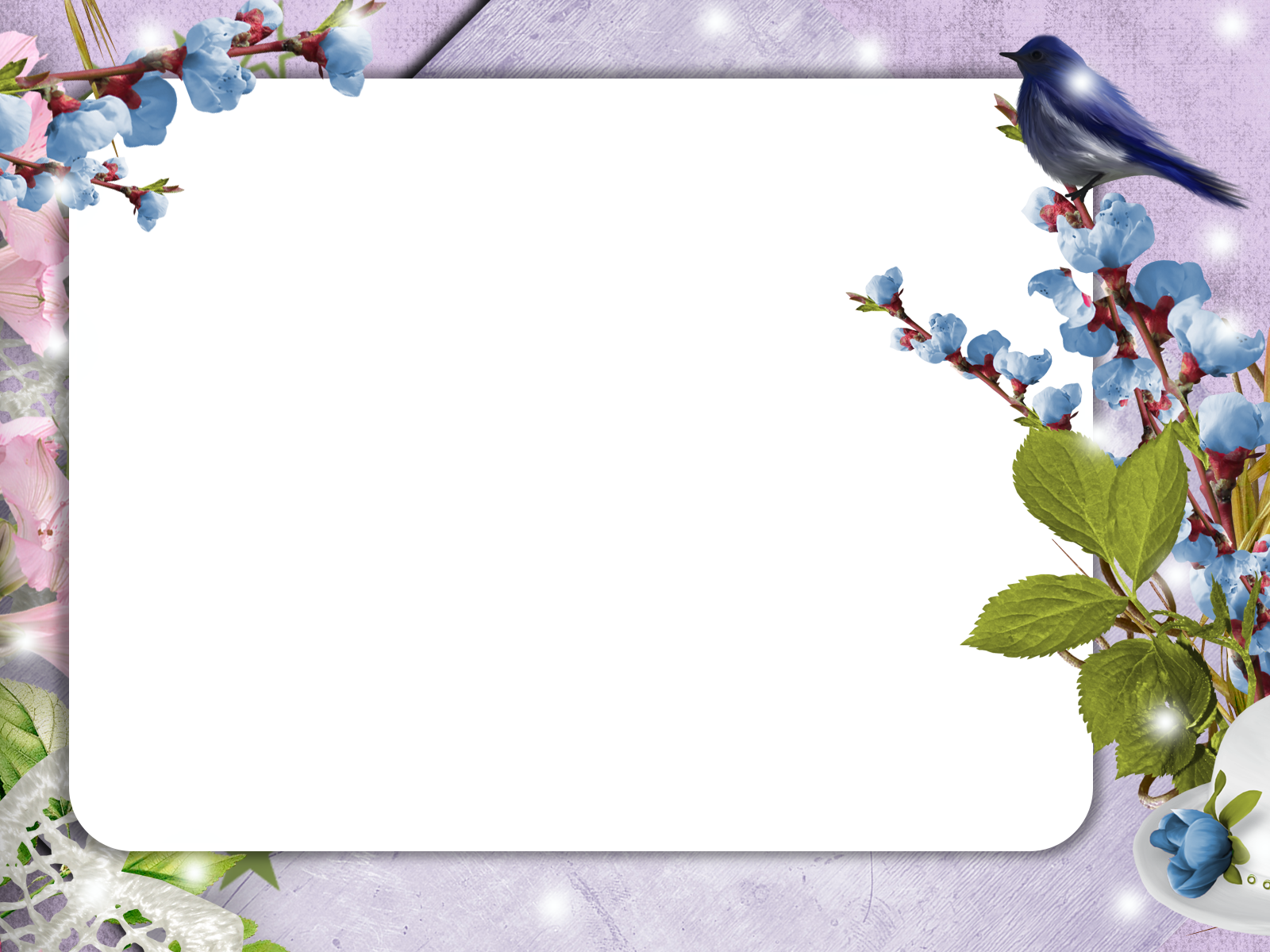 Ресурсное обеспечение проекта:     -мультимедийные презентации; -уголки природы в групповых помещениях;-игротека;-видеотека;-методические и дидактические пособия, картотека;-зеленая зона на участке детского сада.Взаимодействие с родителями:-Участие в создании детской книжки—малышки.-Участие в изготовлении кормушек для птиц. -Участие в акции «Накормите птиц зимой».-Оказание помощи дошкольному учреждению в организации праздников, конкурсов, театральных постановках.-Окрытые просмотры для родителей НОД с детьми по данной тематике;-Участие в выставках совместных рисунков детей и родителей по теме;-Участие в экскурсиях;-Размещение в уголке для родителей статей, материалов, папок – передвижек.
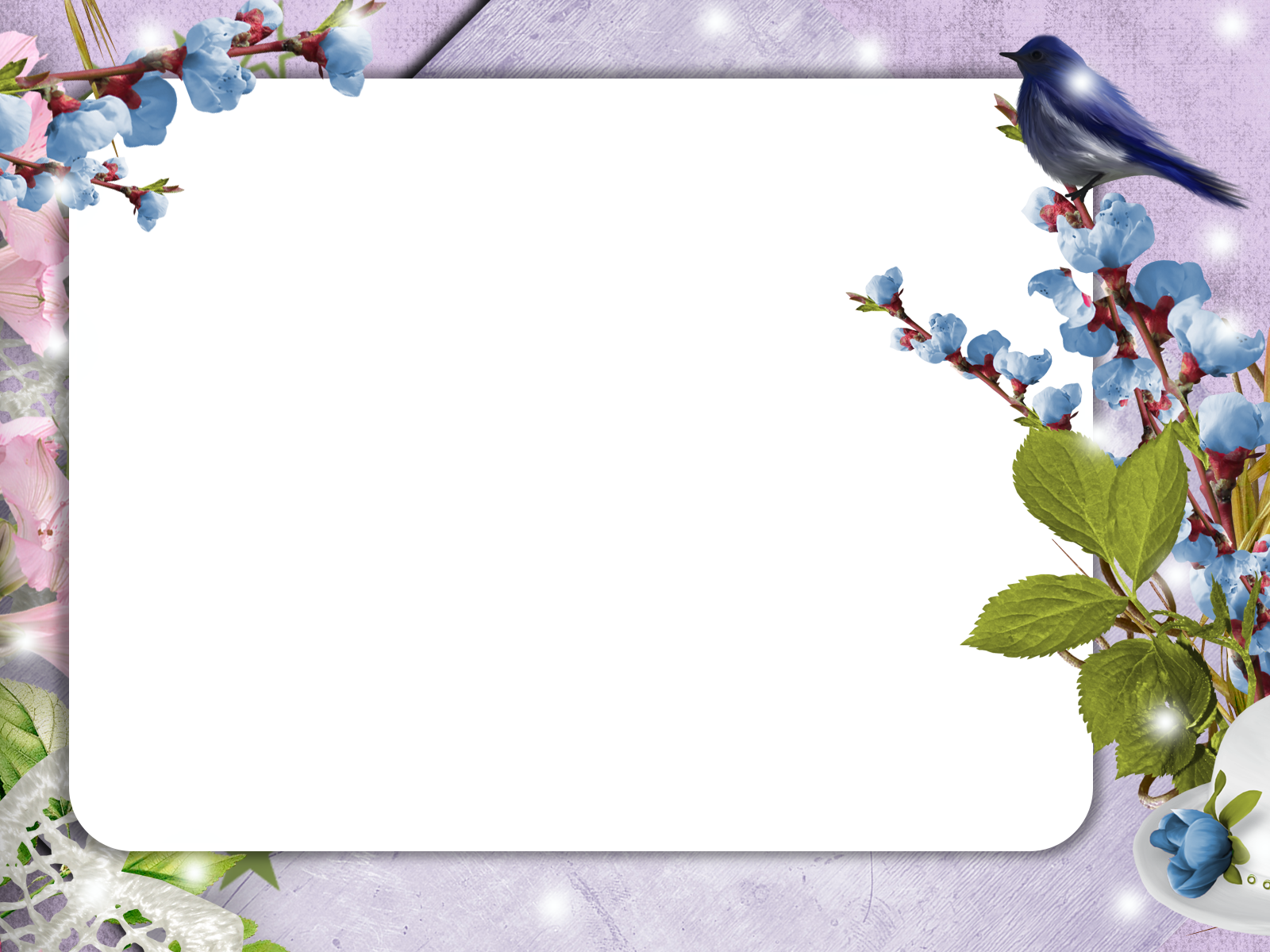 Этапы реализации проекта:
I этап – подготовительный.
Обсуждение цели, задачи с детьми и родителями.
Создание необходимых условий для реализации проекта.
Перспективное планирование проекта.
Подбор детской художественной литературы для чтения
Подбор презентации для просмотра.
Подбор сюжетных картинок и иллюстраций.

II этап – основной (практический).
Внедрение в воспитательно-образовательный процесс эффективных методов и приёмов по расширению знаний дошкольников о птицах- перспективно -тематический план.
Проведение с детьми бесед , игр
Чтение художественной литературы детям
Рассматривание картин, рисование рисунков, просмотр видеофильмов и презентаций

III этап – заключительный.
Оформление результата проекта в виде презентации.
Организация и участие родителей выставке «Лучшая кормушка для птиц».
Организация и участие родителей выставке рисунков «Птицы-наши друзья».
Проведение итоговое мероприятия «Праздник птиц».
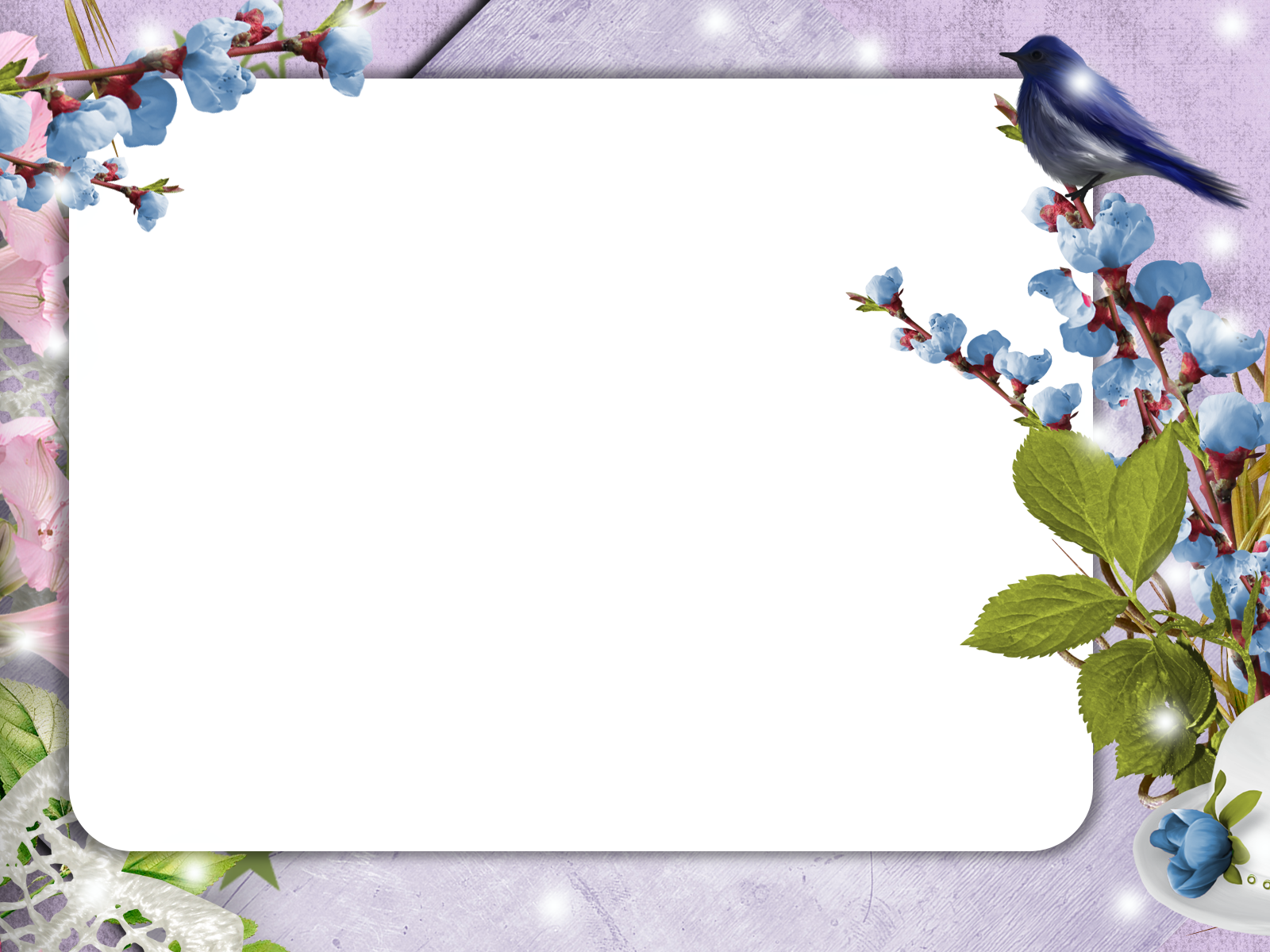 Перспективно-тематический план по проекту
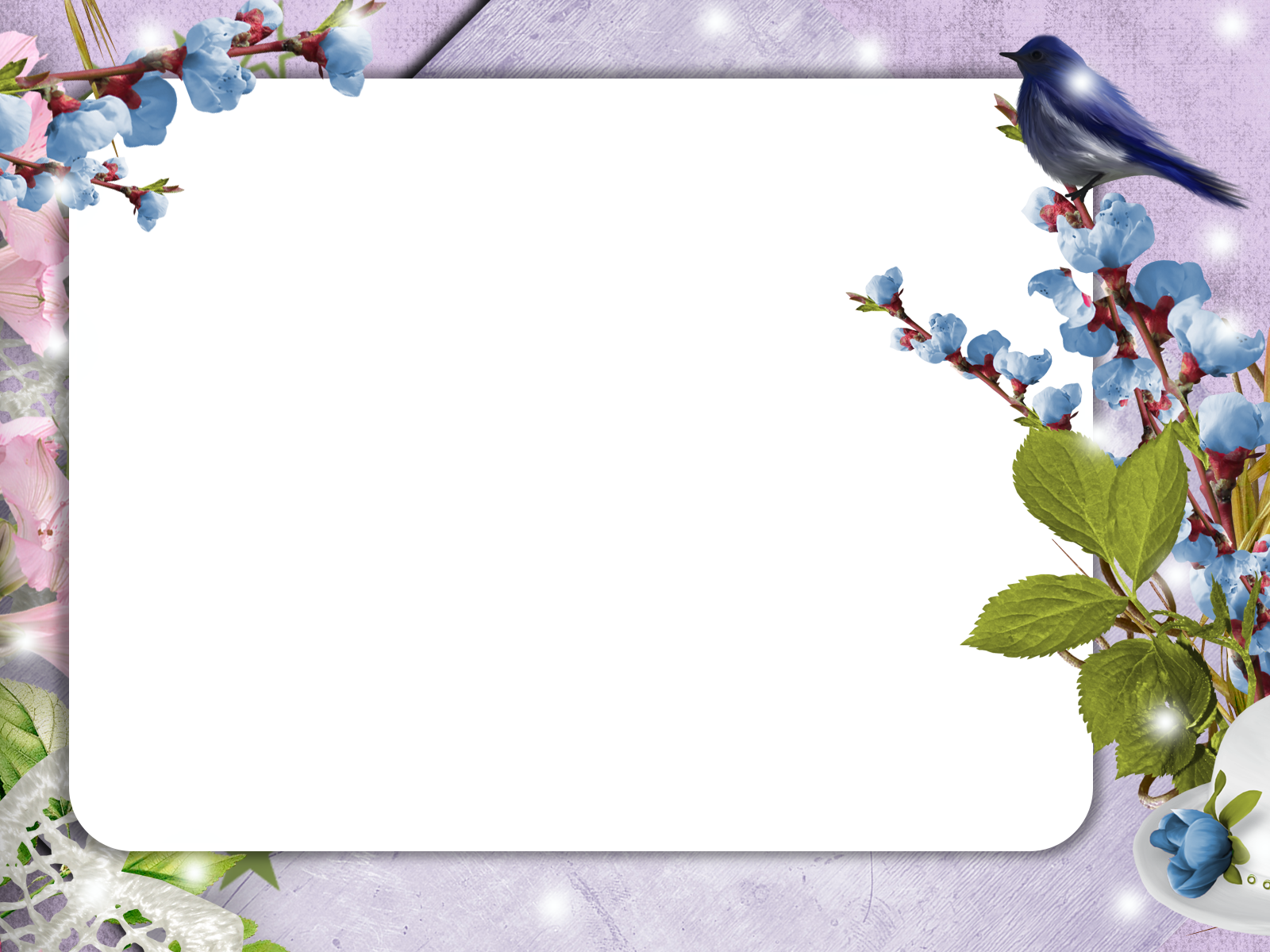 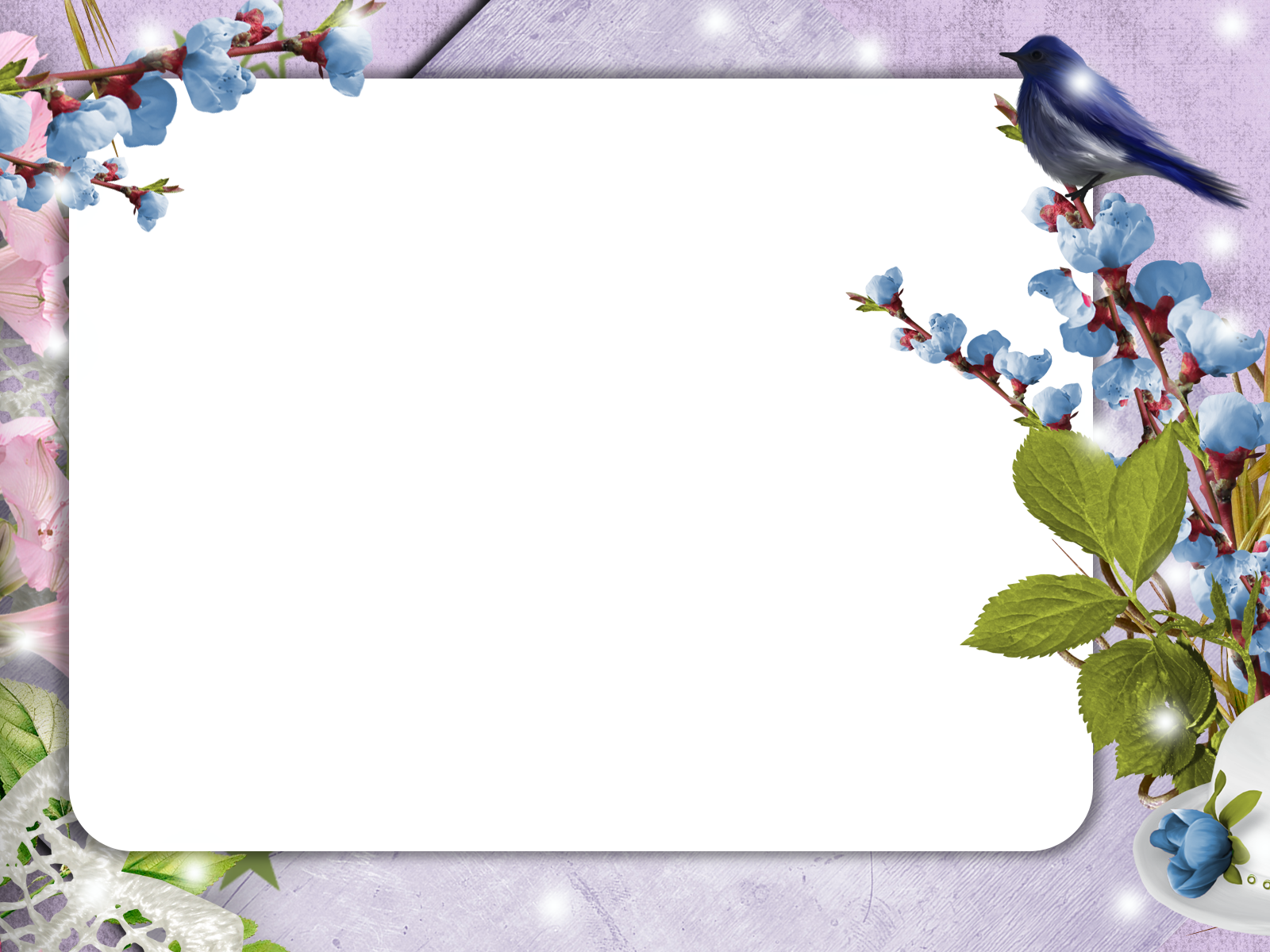 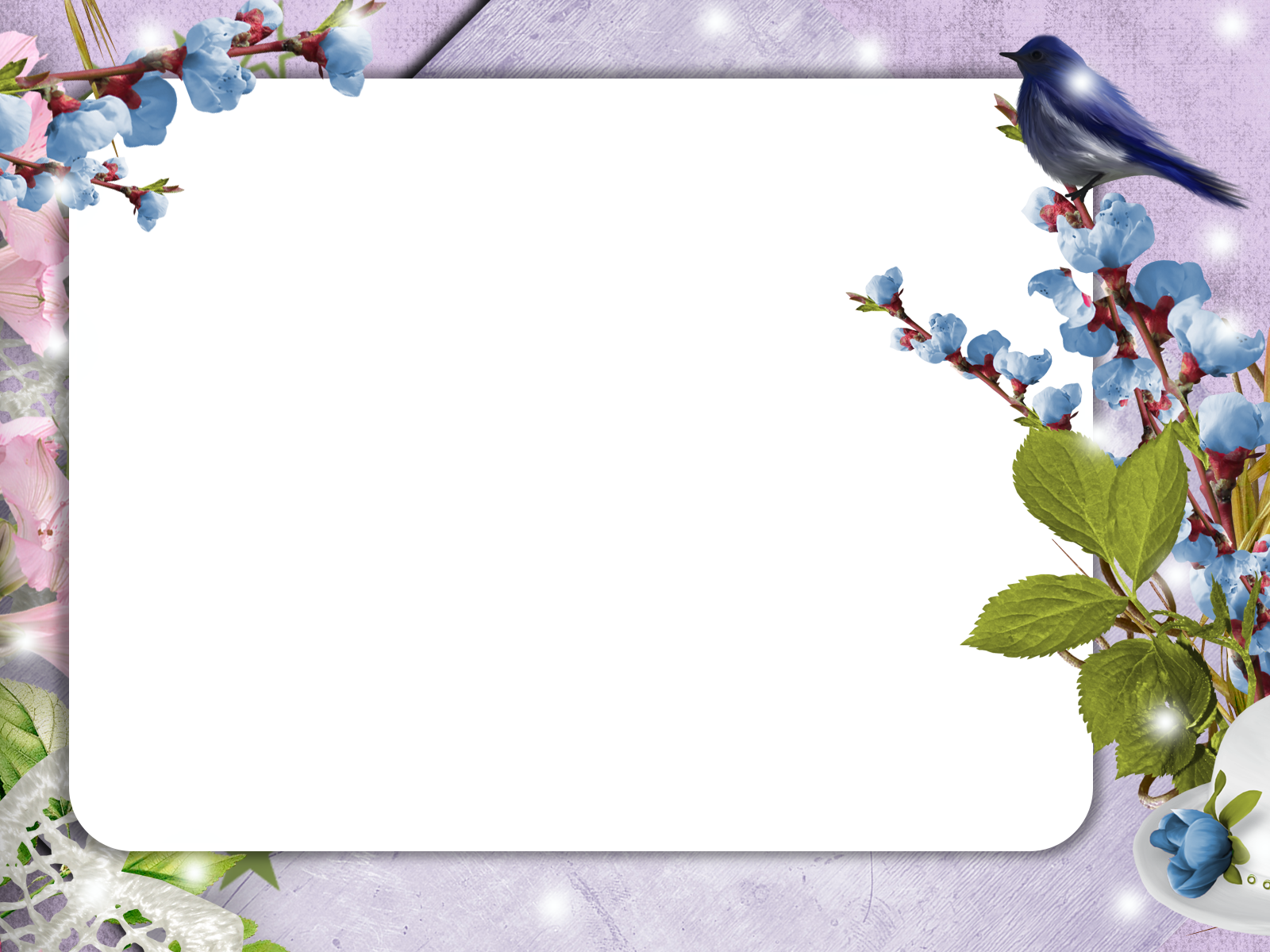 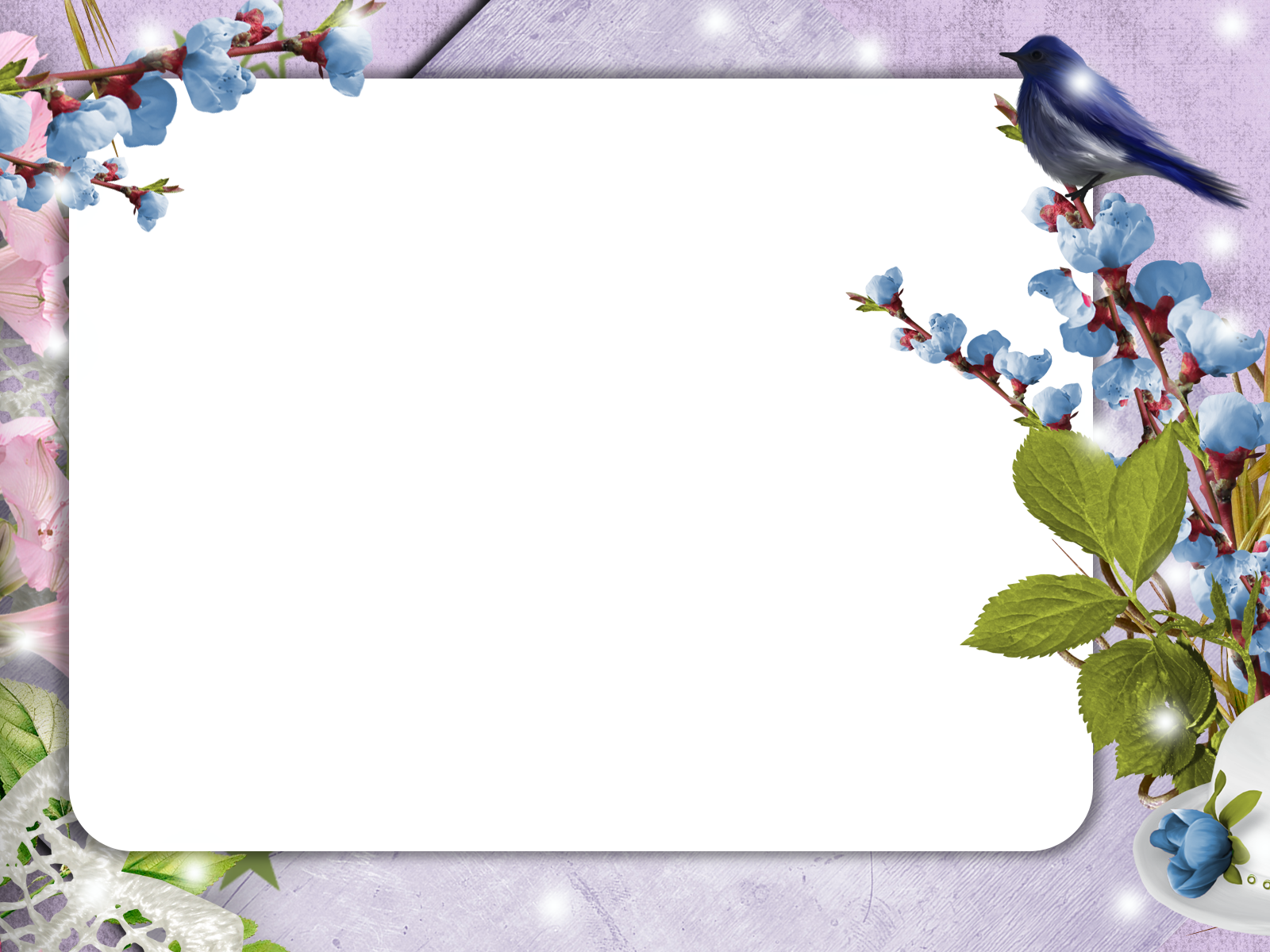 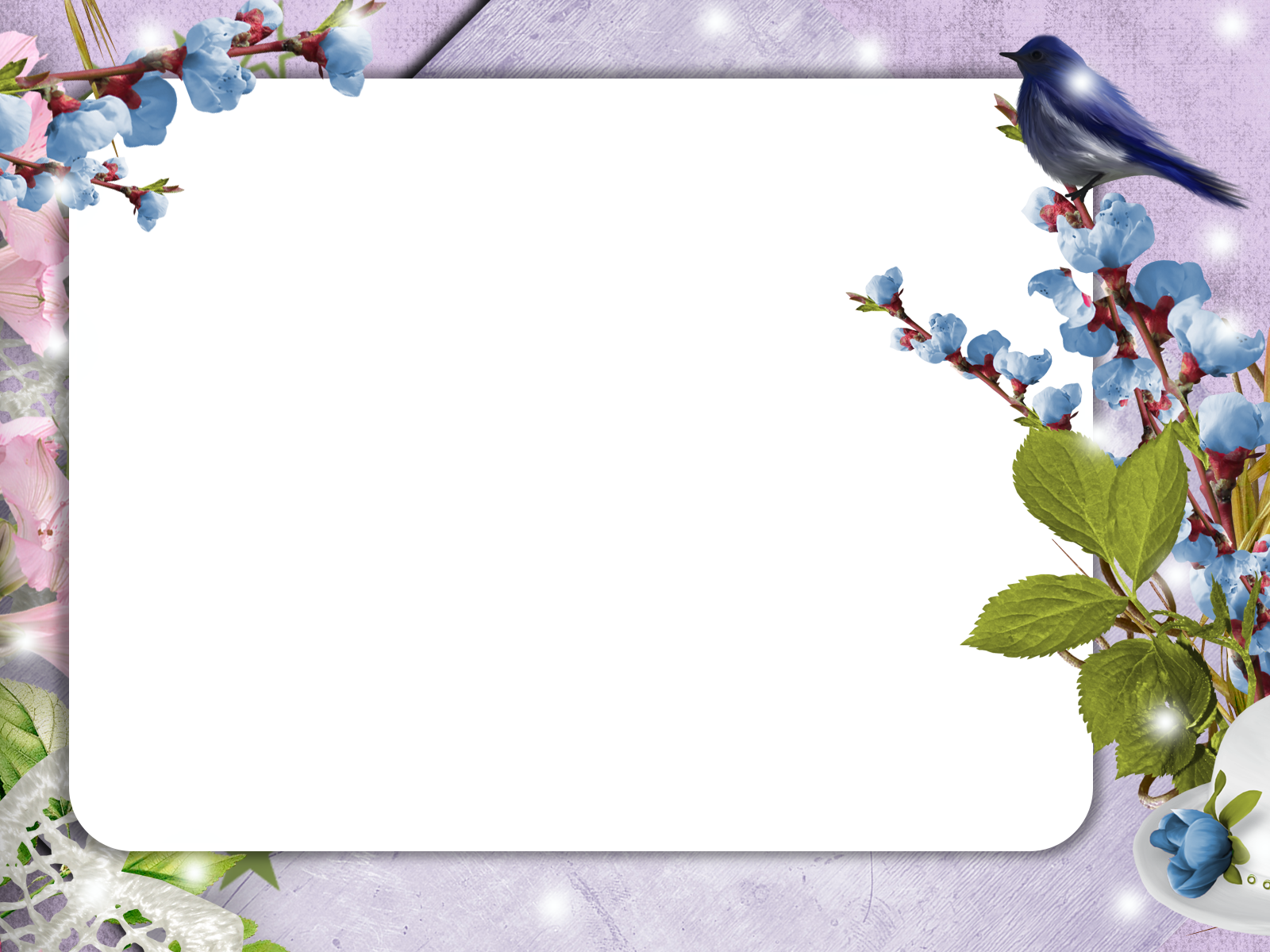 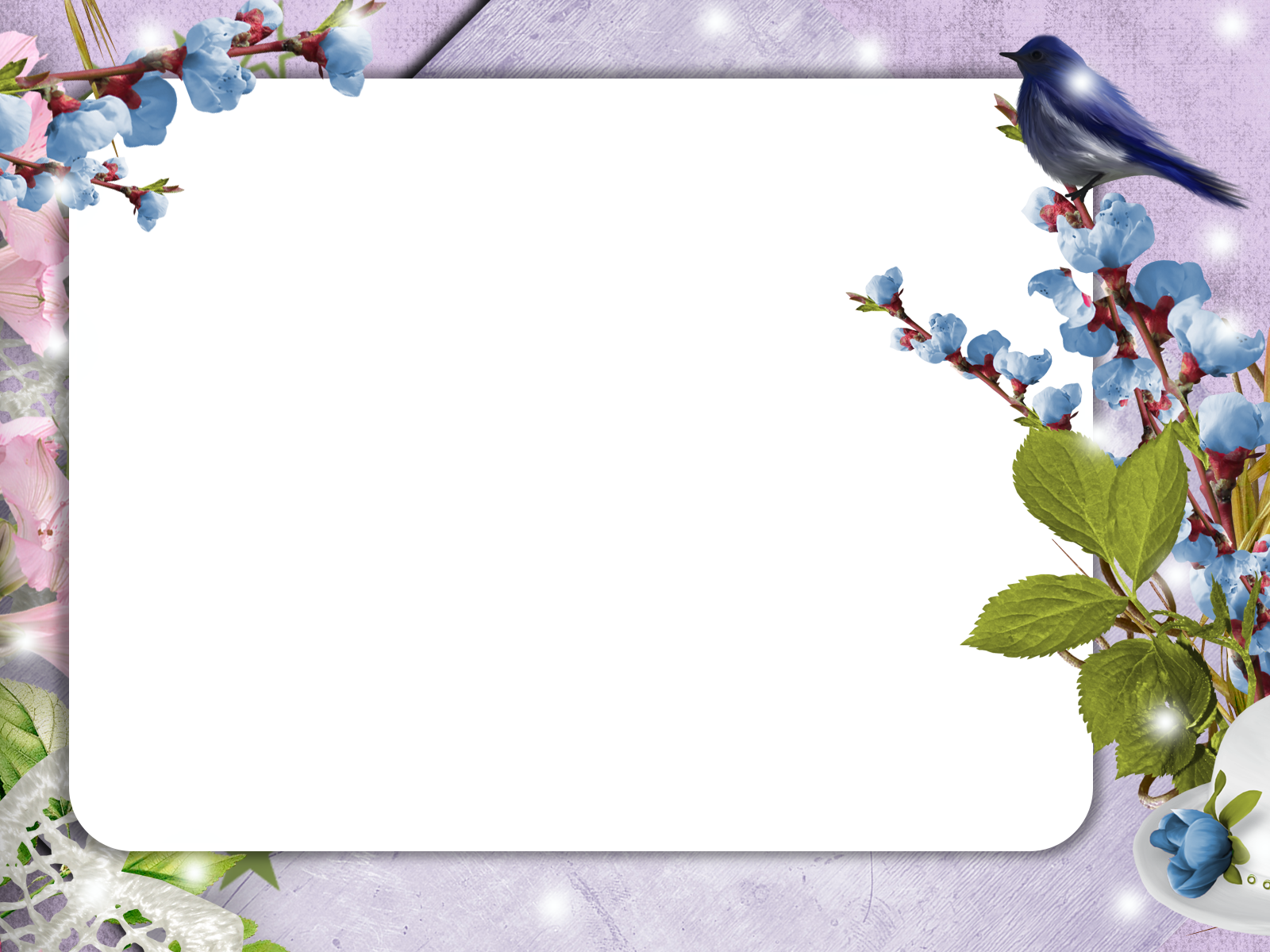 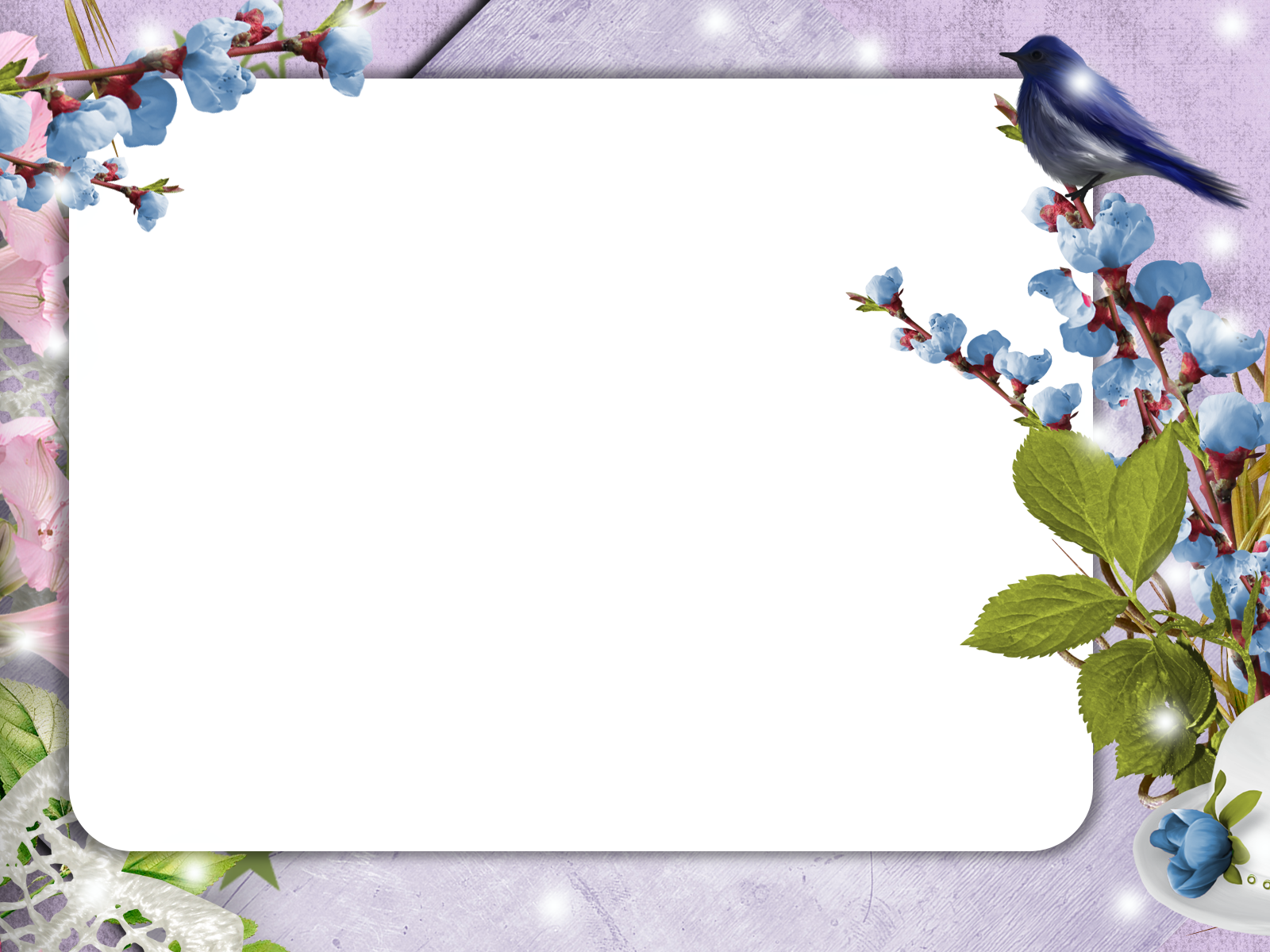 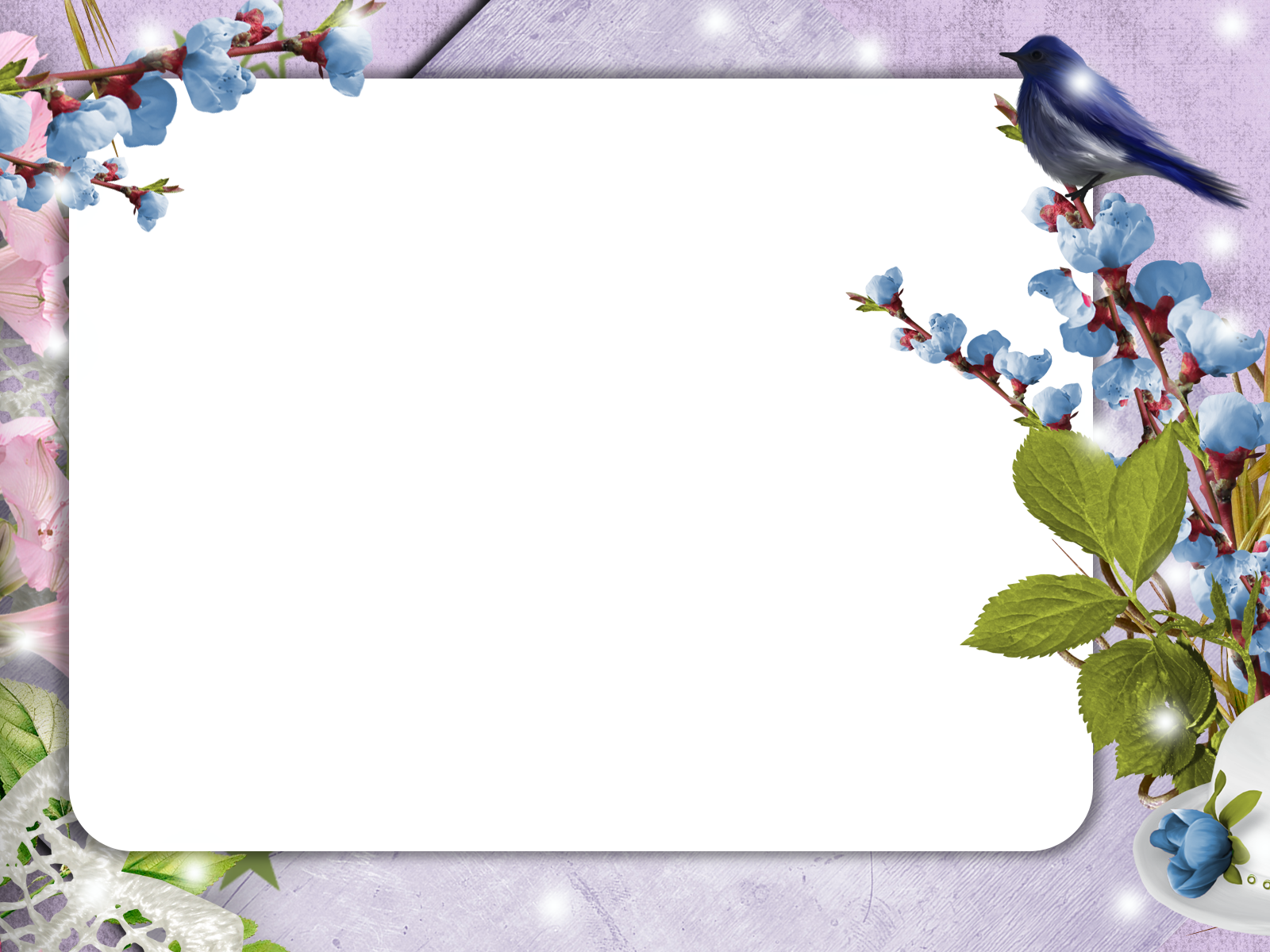 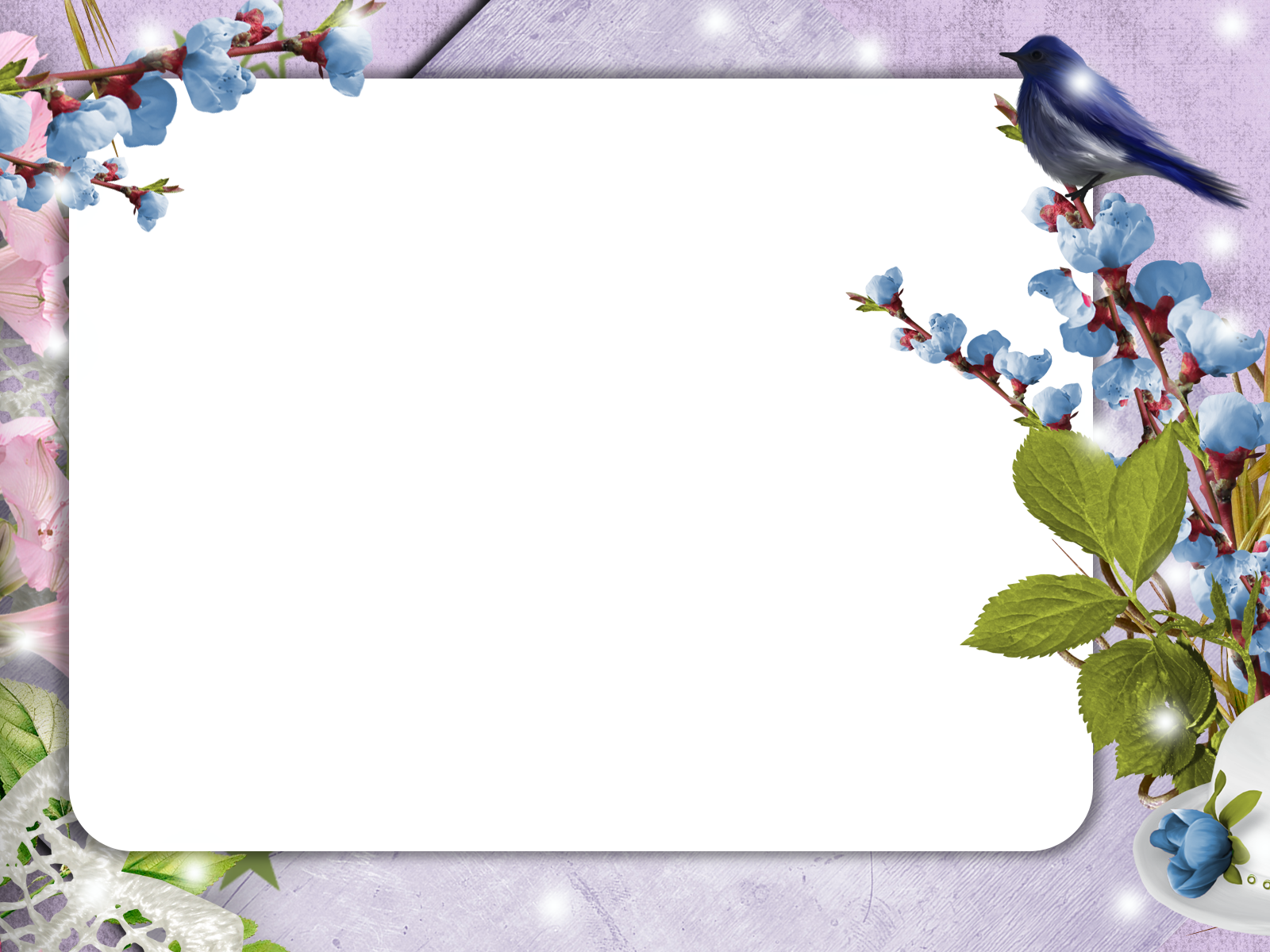 Творческая мастерская – «Снегирь на ветке».
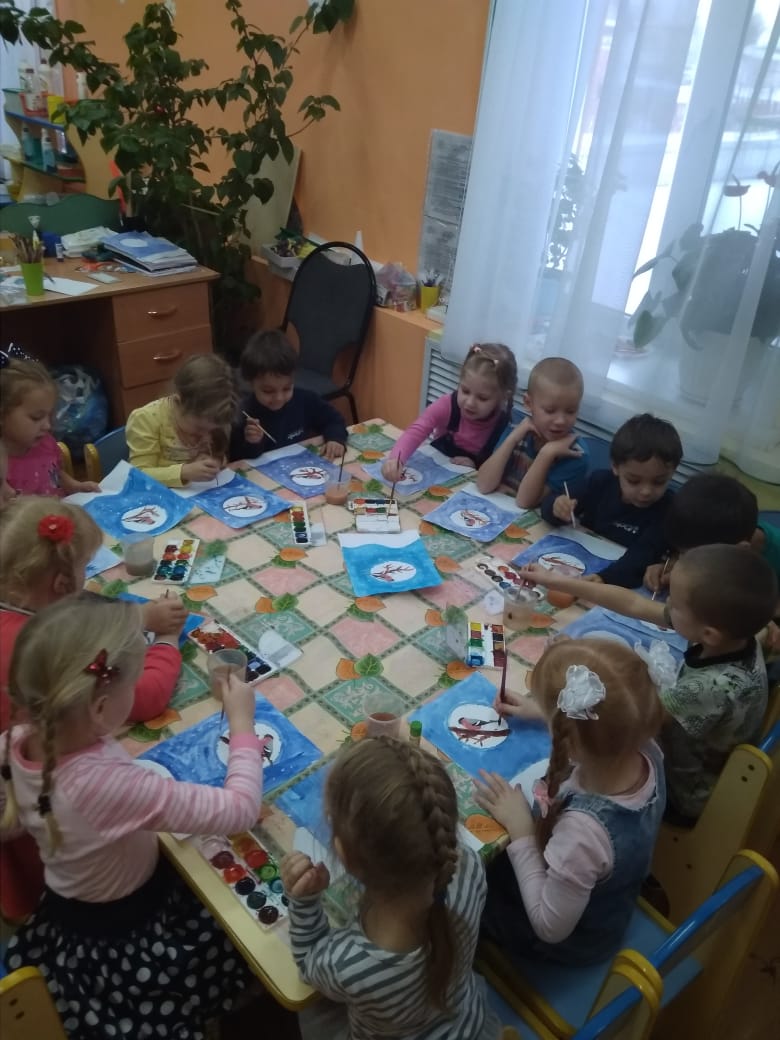 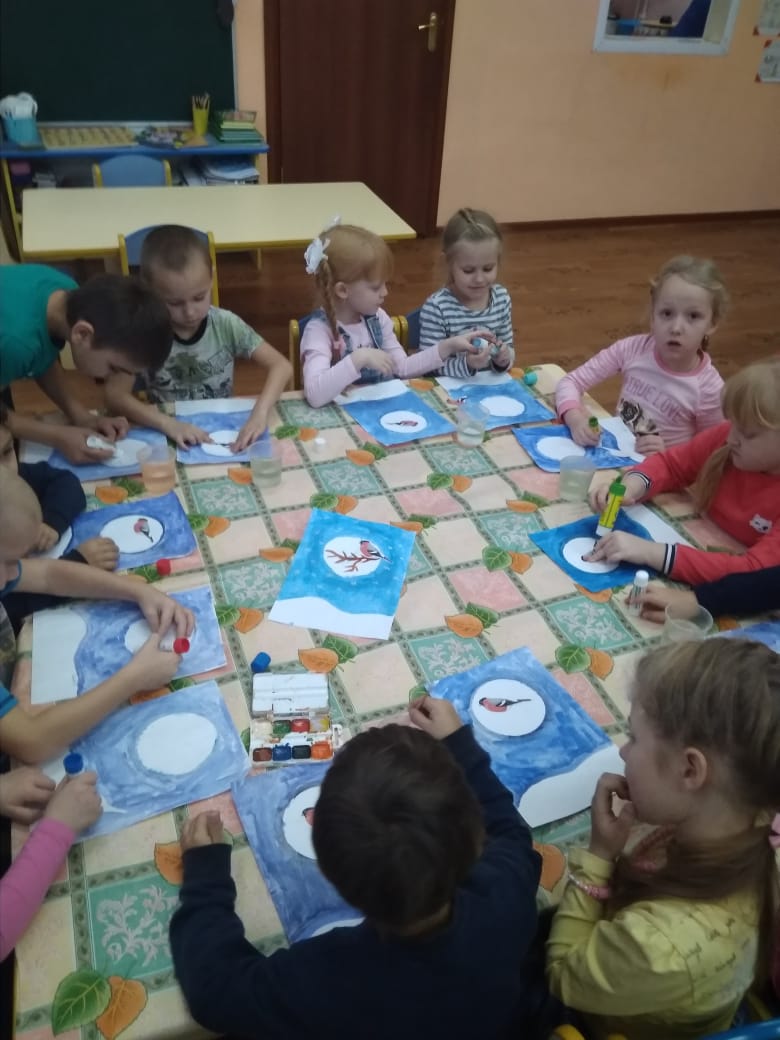 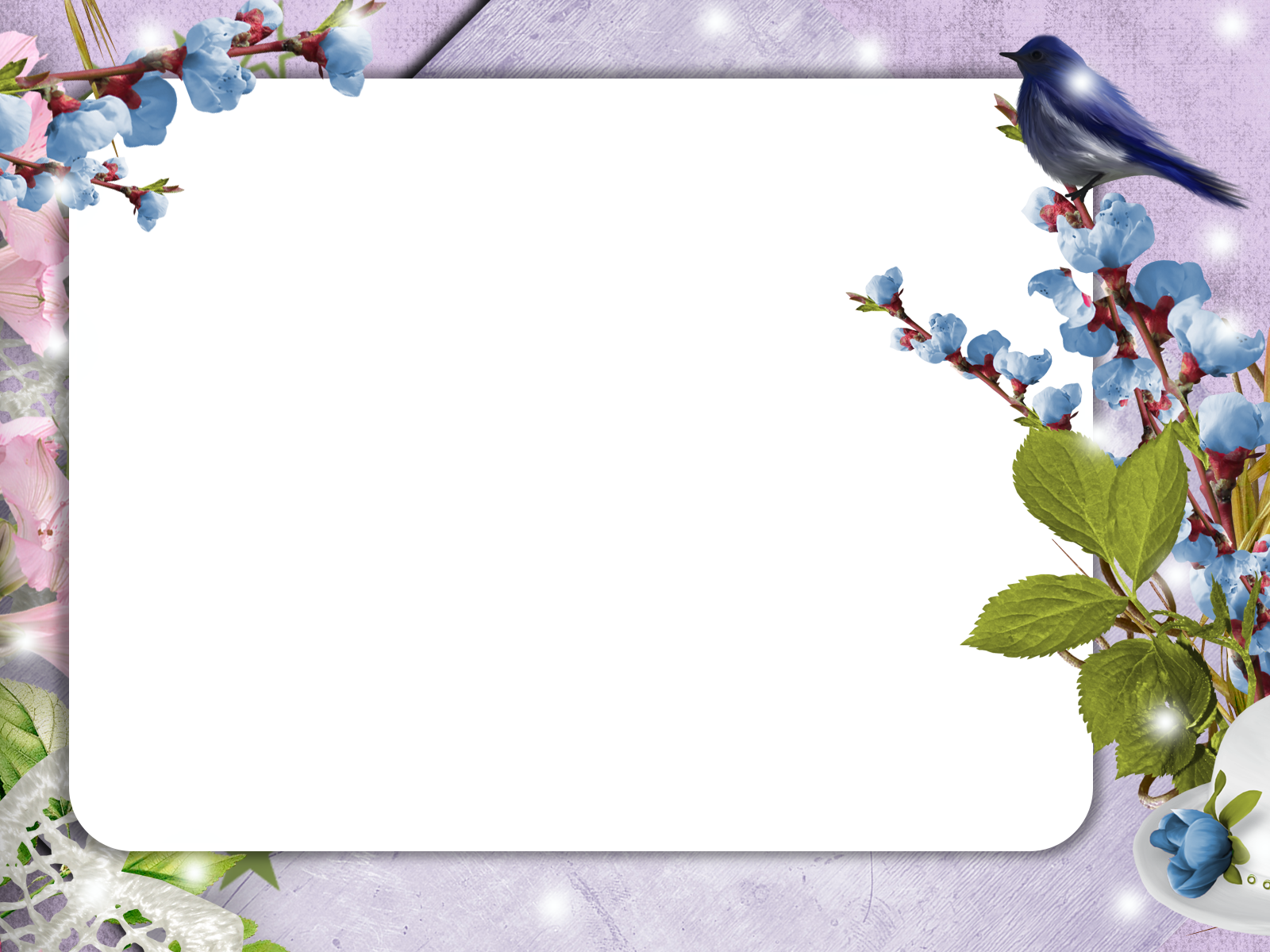 Просмотр презентации «И это все о птицах».
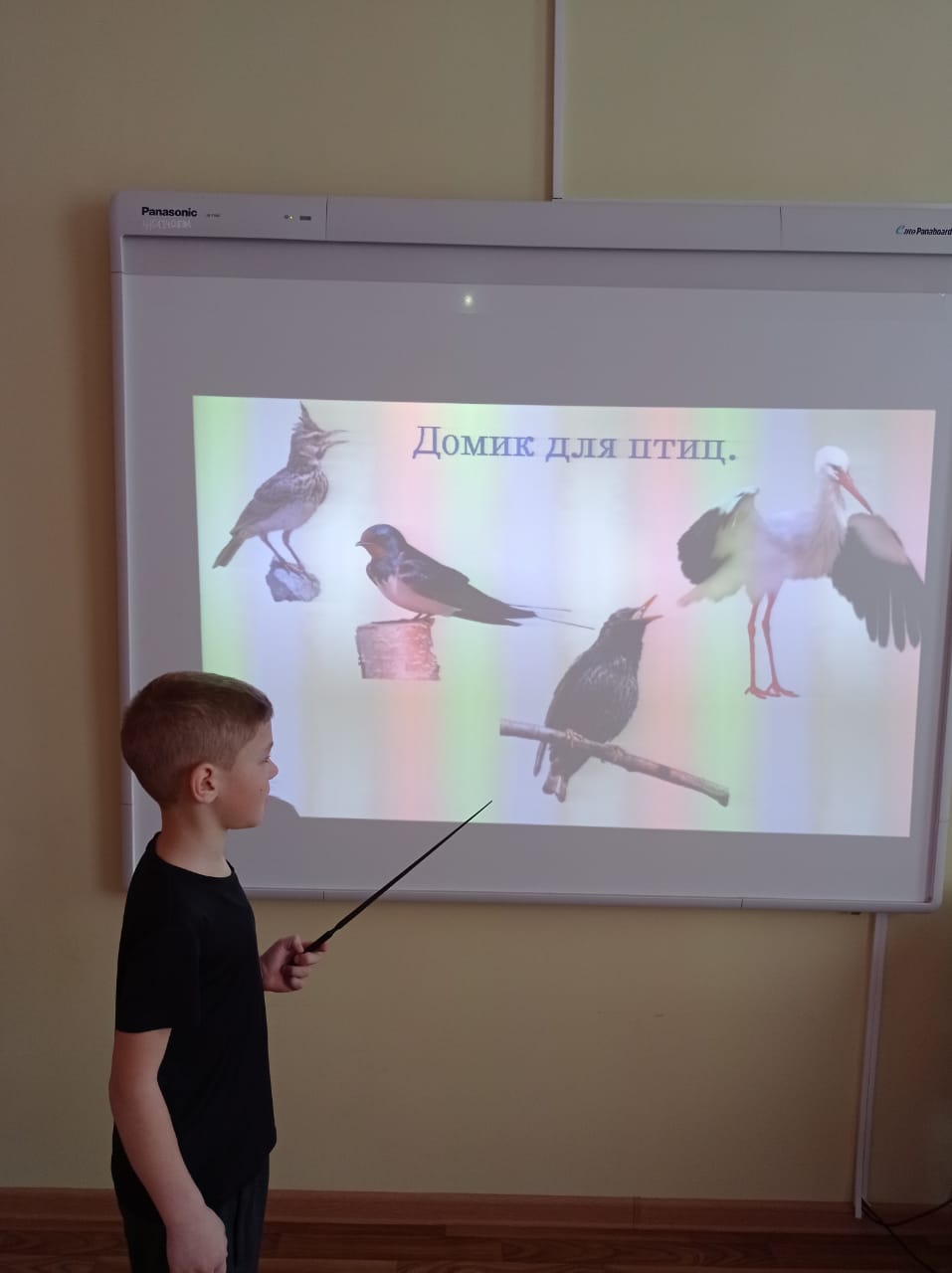 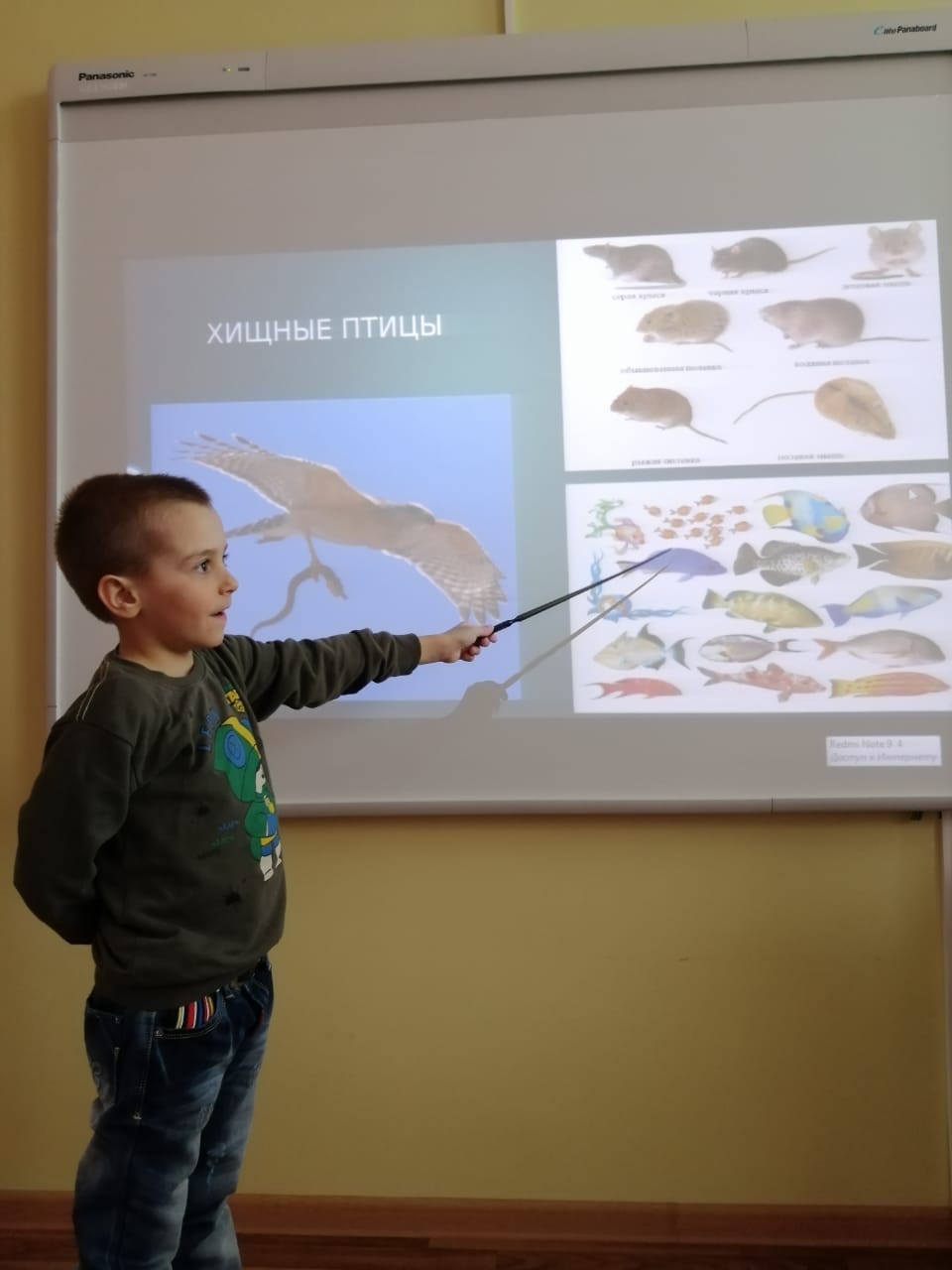 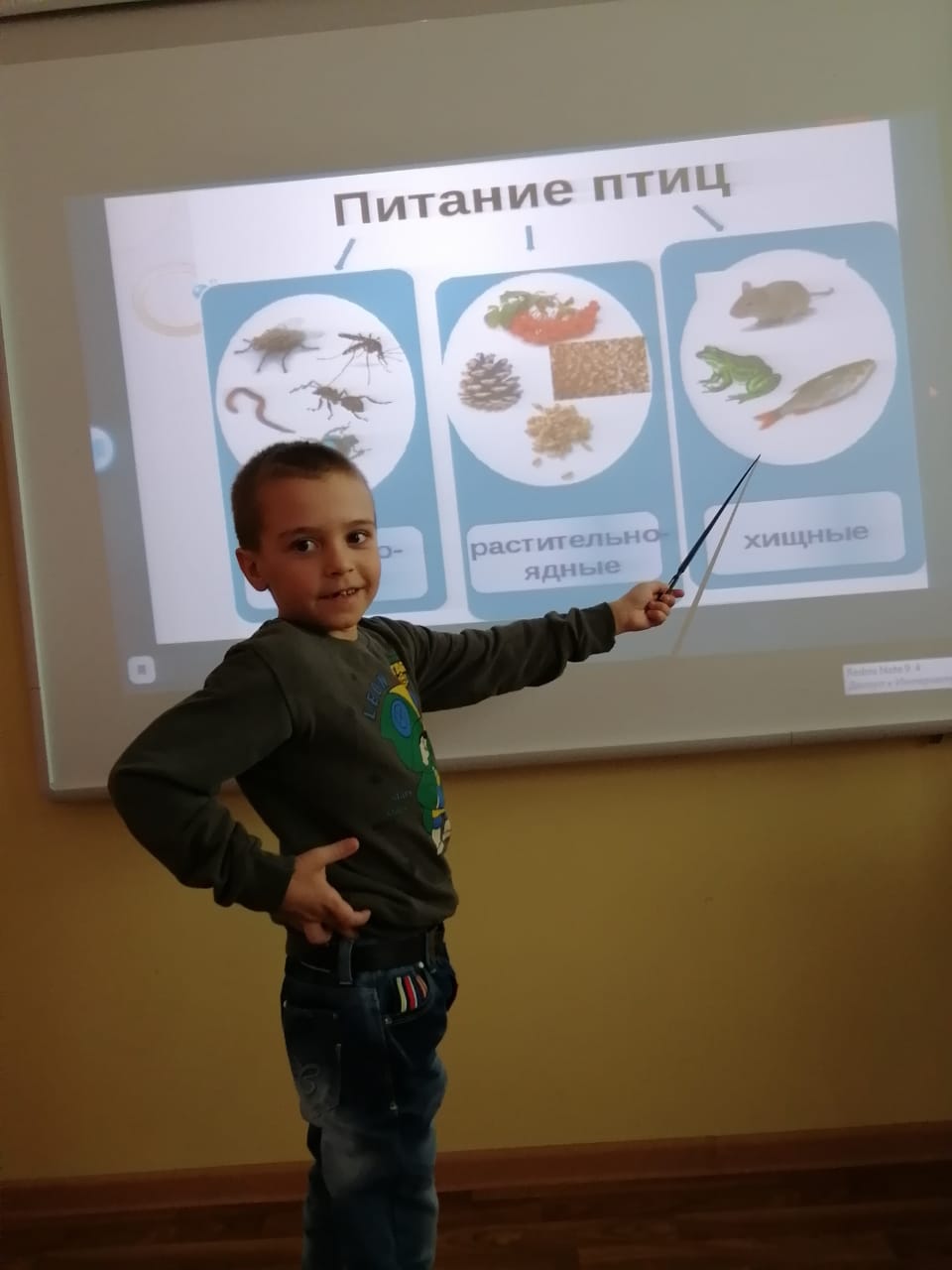 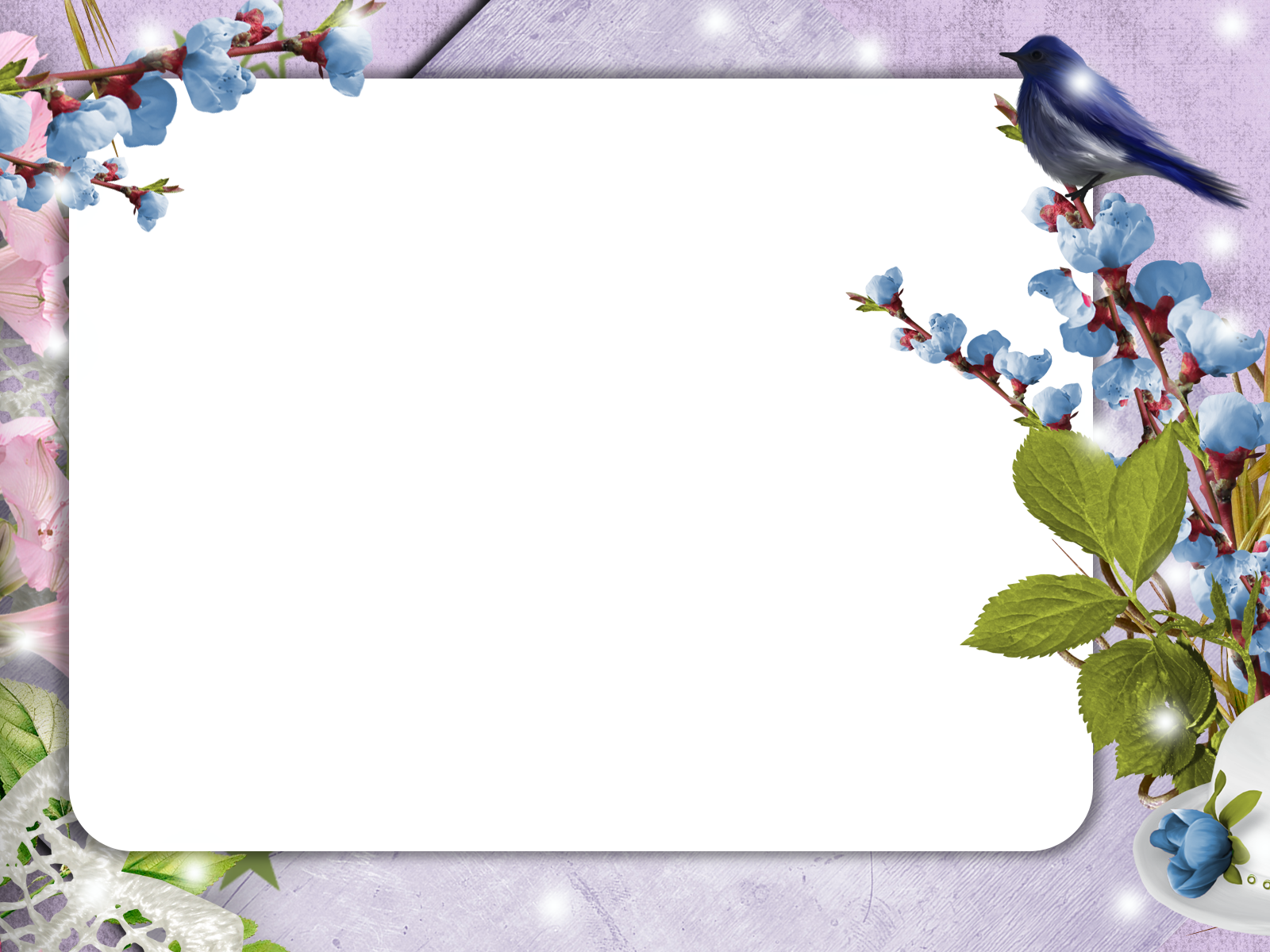 Акция «Лучшая кормушка для птиц».
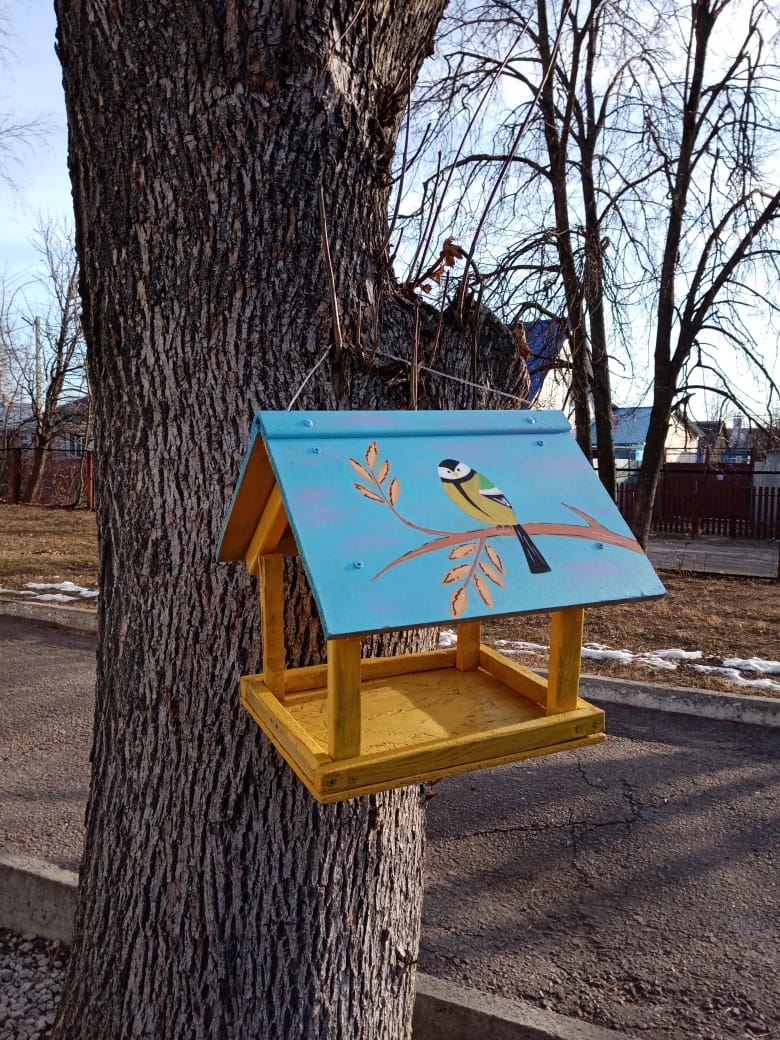 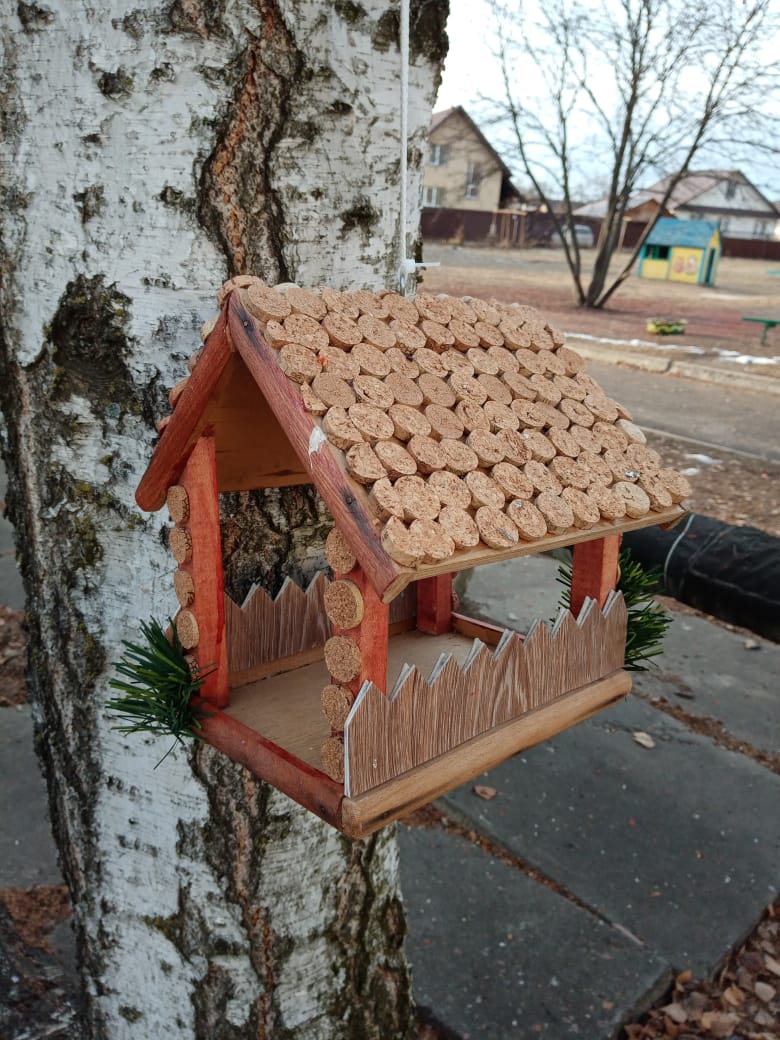 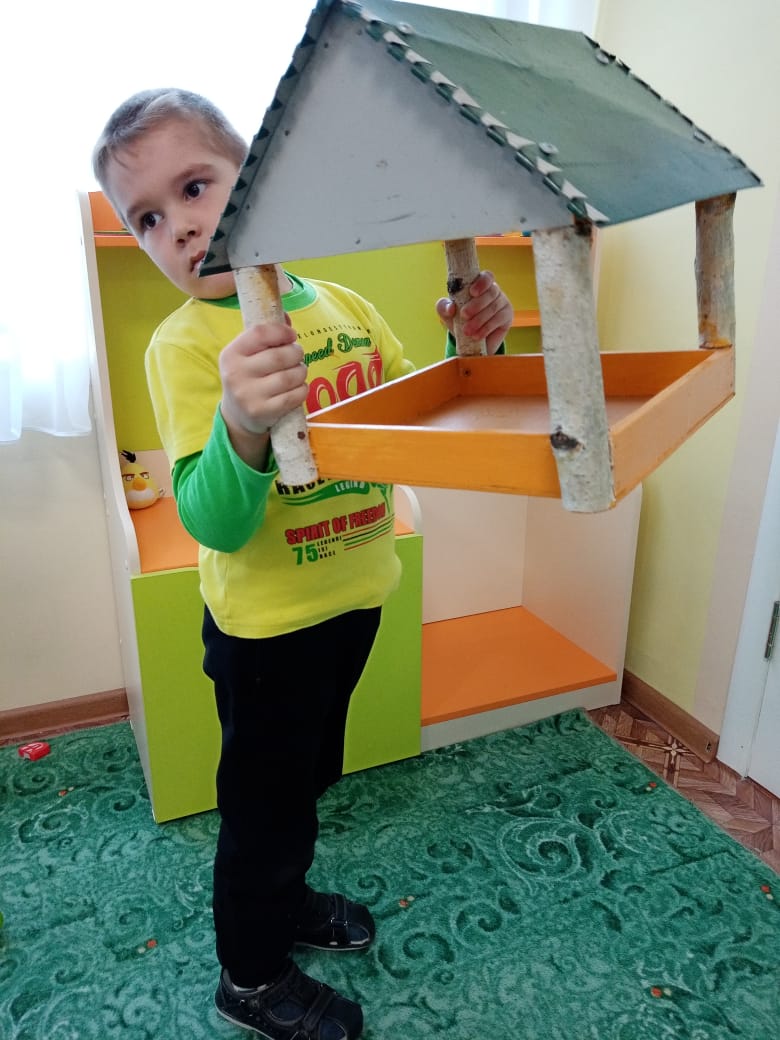 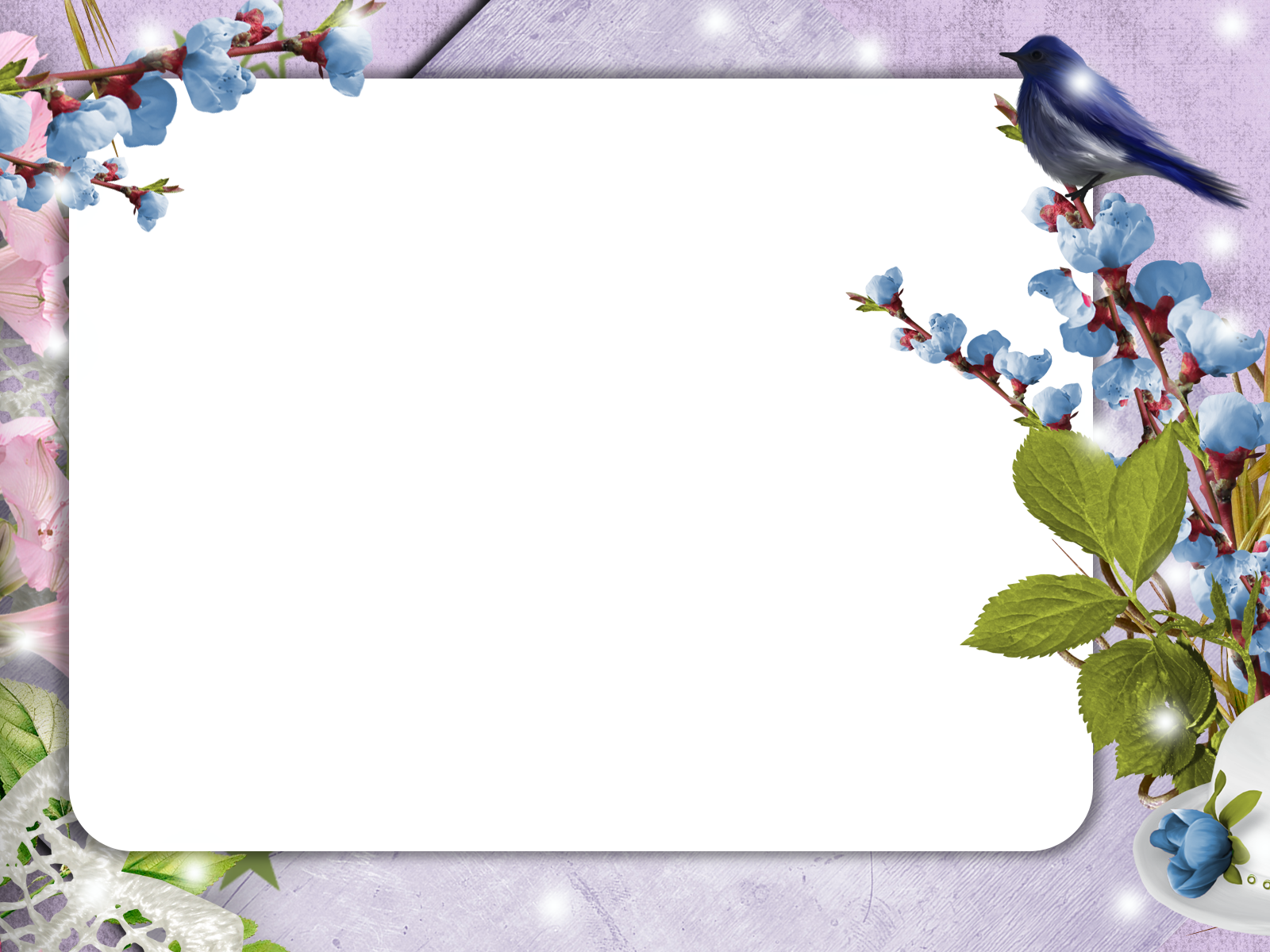 Акция «Накормите птиц зимой».
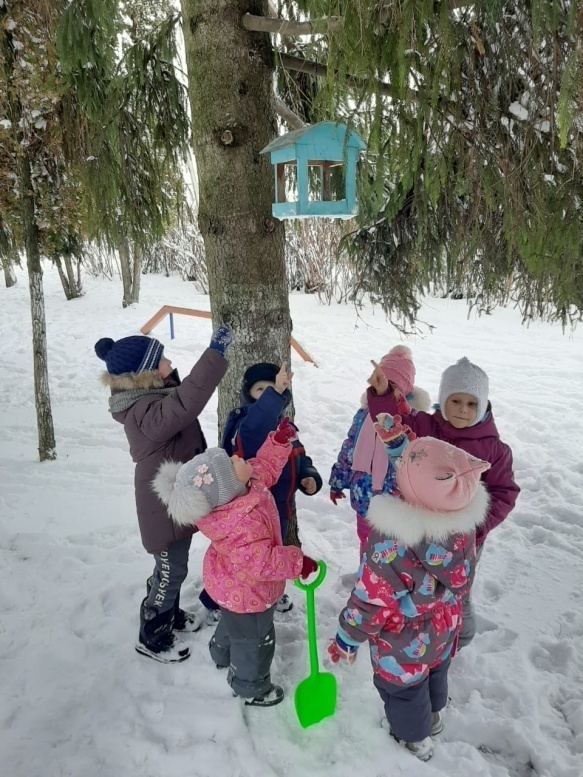 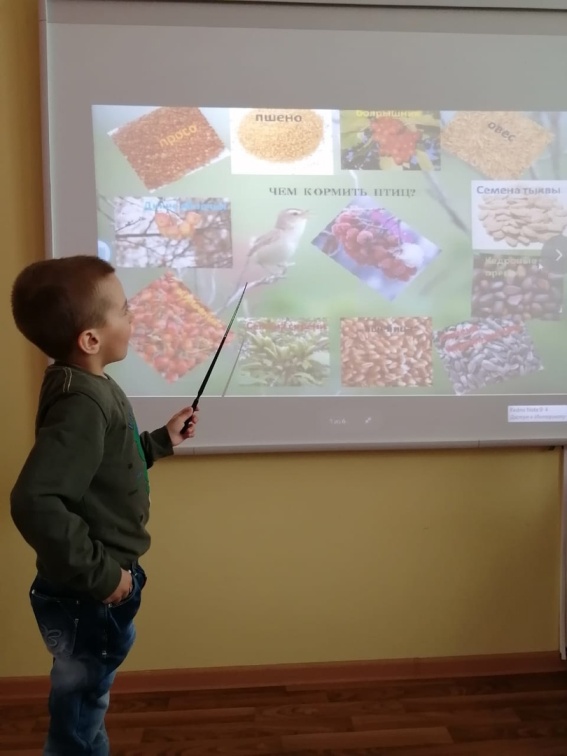 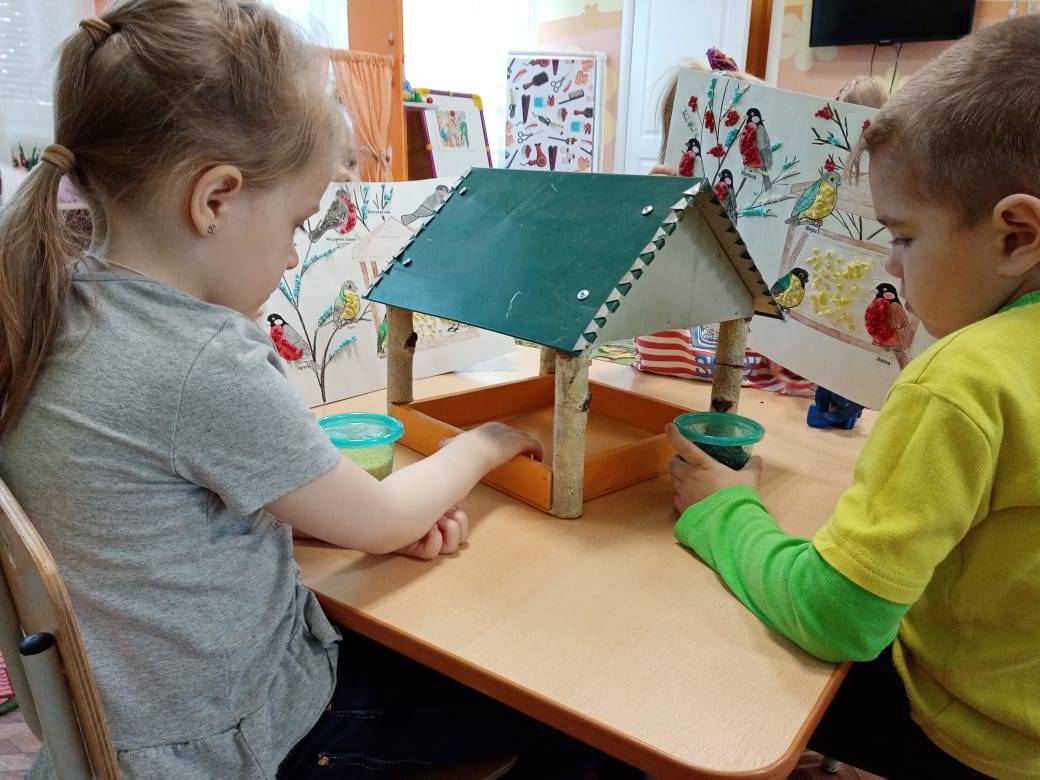 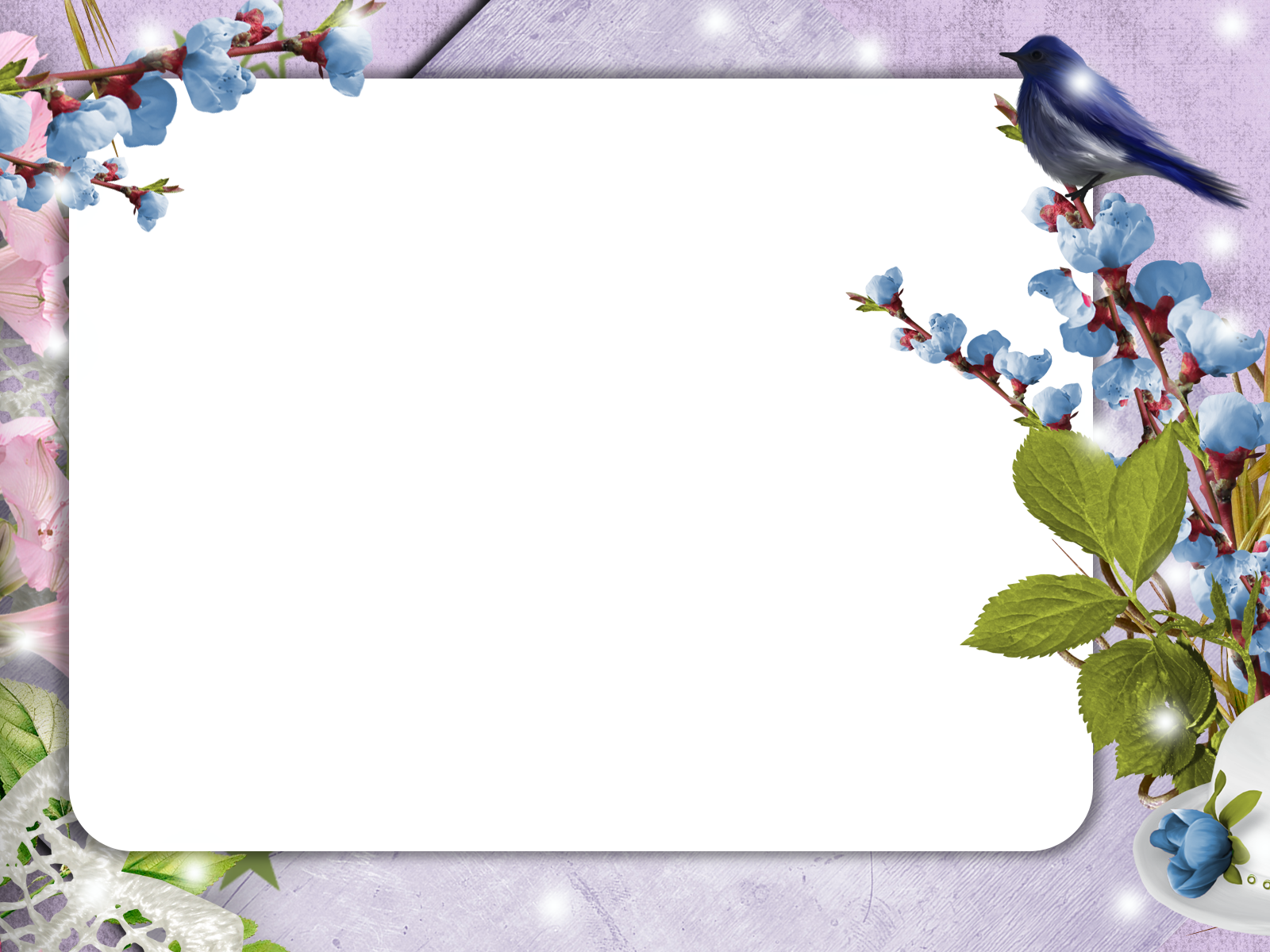 Аппликация «Скворечник».
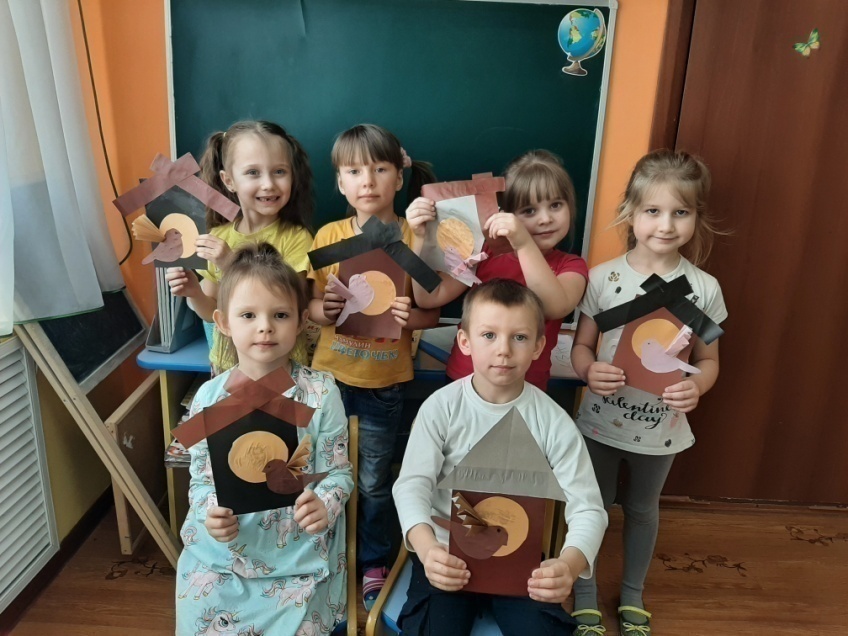 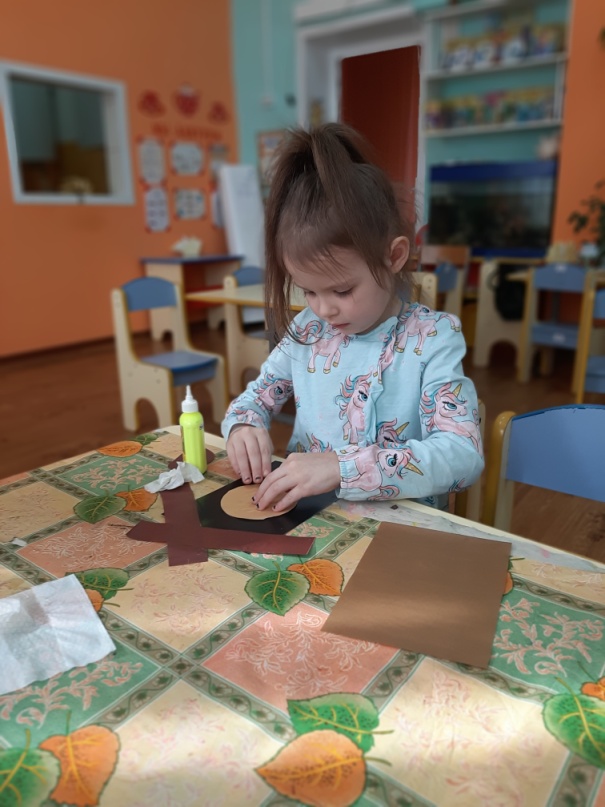 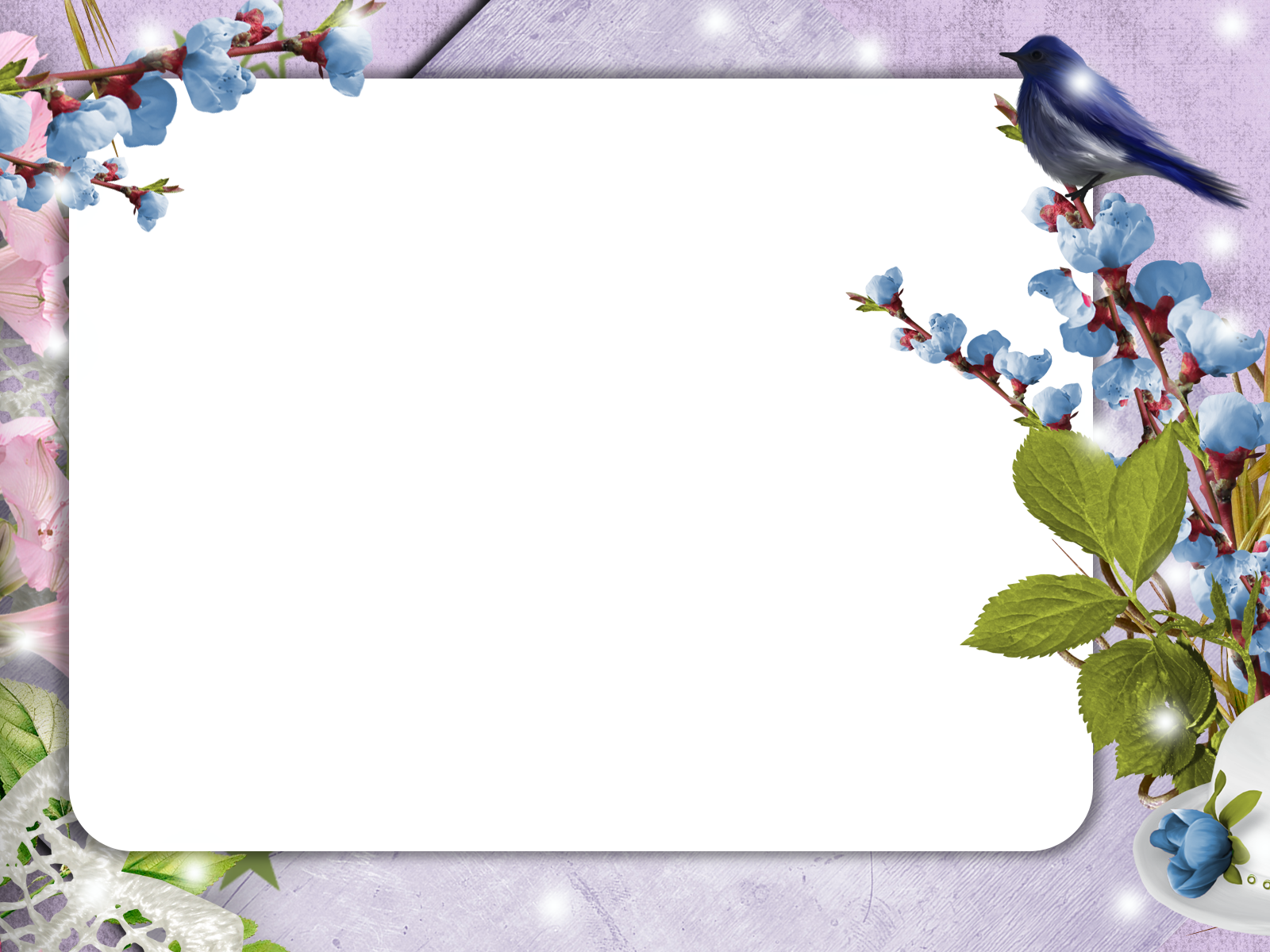 Дидактическая игра «Разрезные картинки» (птицы)
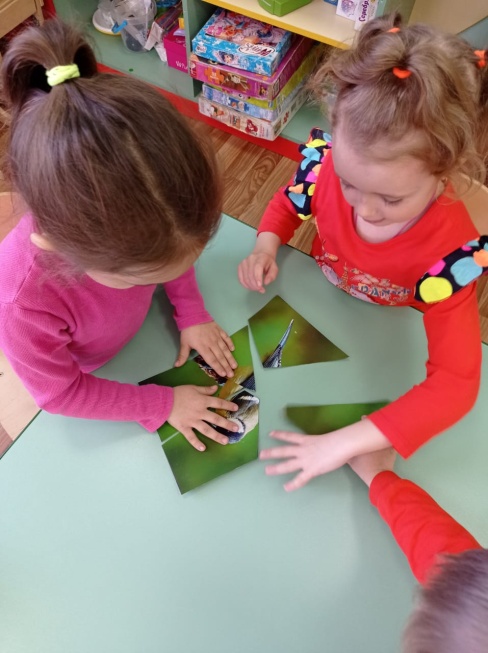 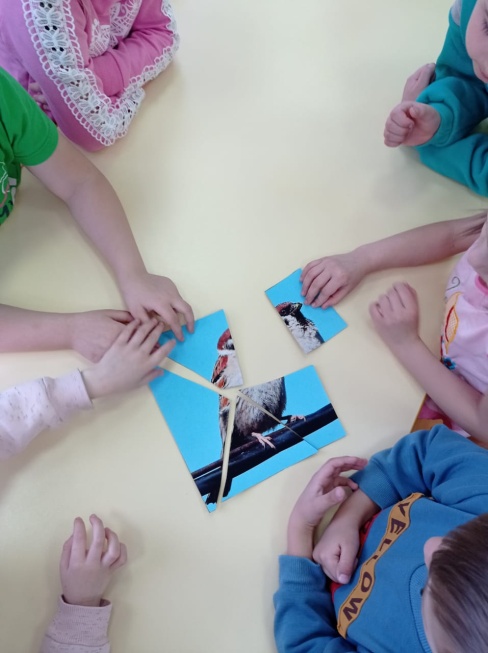 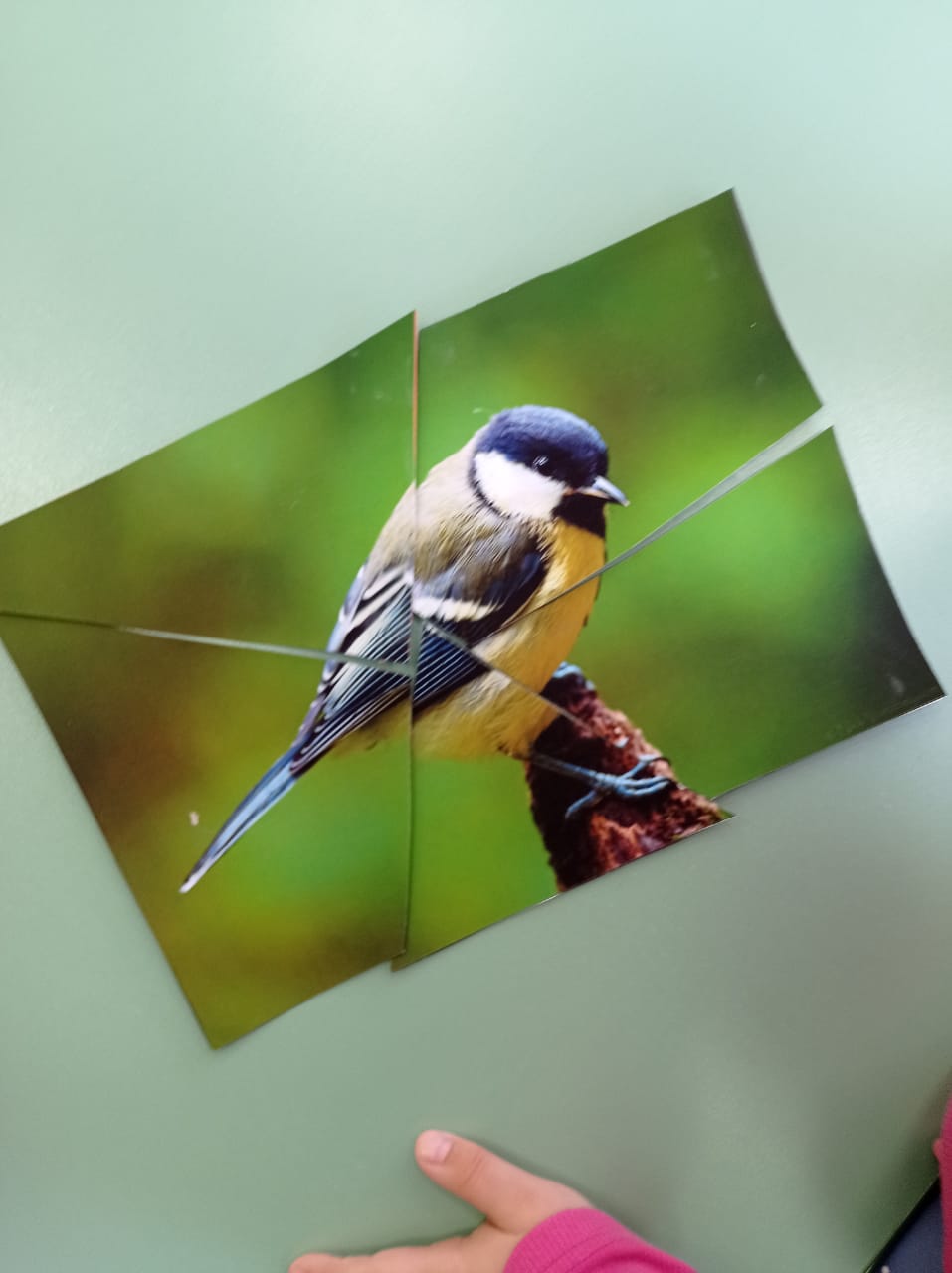 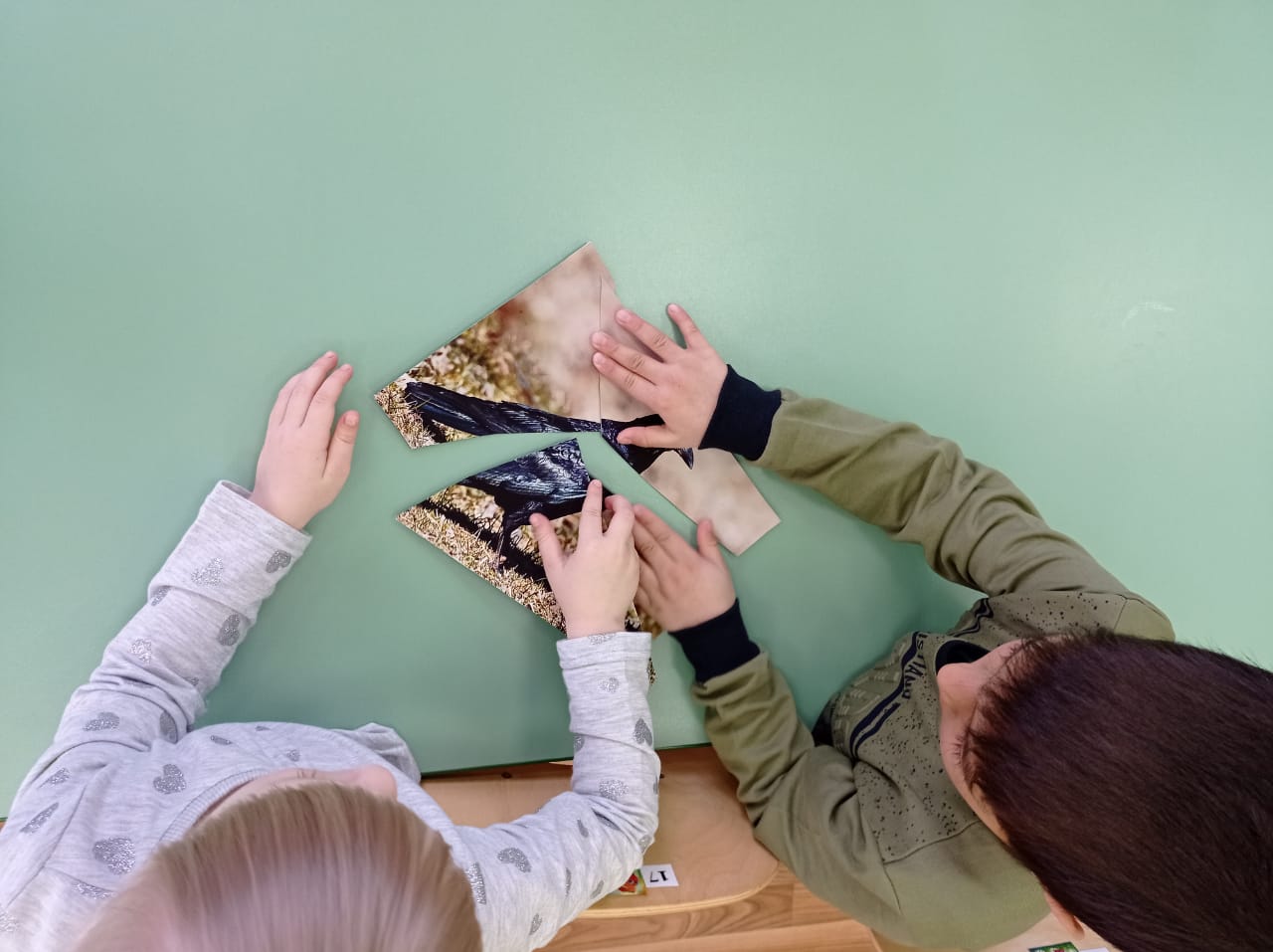 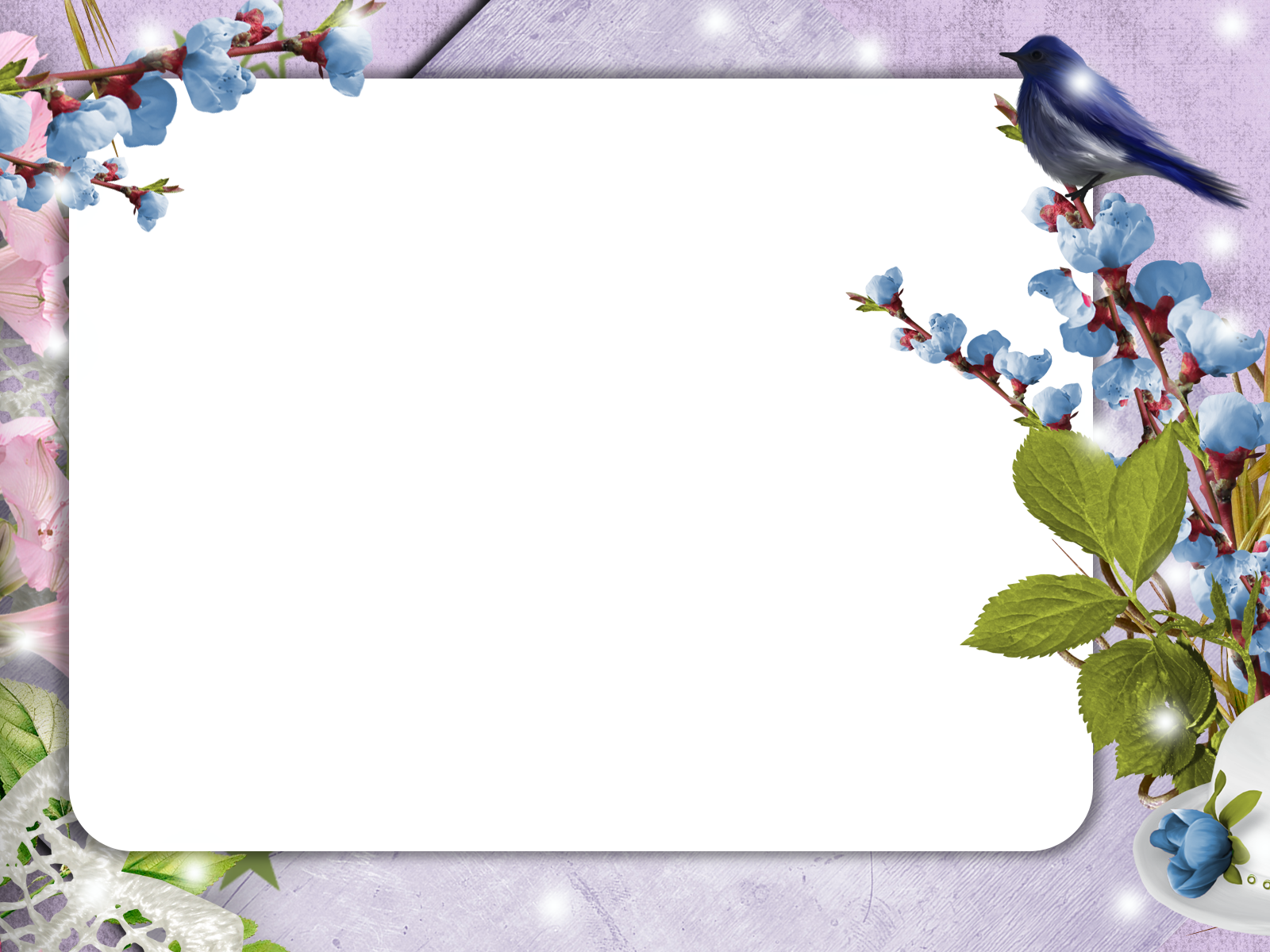 Выводы:
По результатам проектной деятельности было видно, 
что знания детей о птицах расширились;
2. Дети научились отличать перелётных птиц от зимующих.
3. На протяжении реализации проекта «Птицы – наши друзья» 
у детей развивалась связная речь.
4. Дети научились правильно подкармливать птиц.
5. У многих детей появилось заботливое отношение к птицам 
(дети каждый день, собираясь на прогулку, напоминали взять корм и покормить птиц).
6. Повысился познавательный интерес у детей.